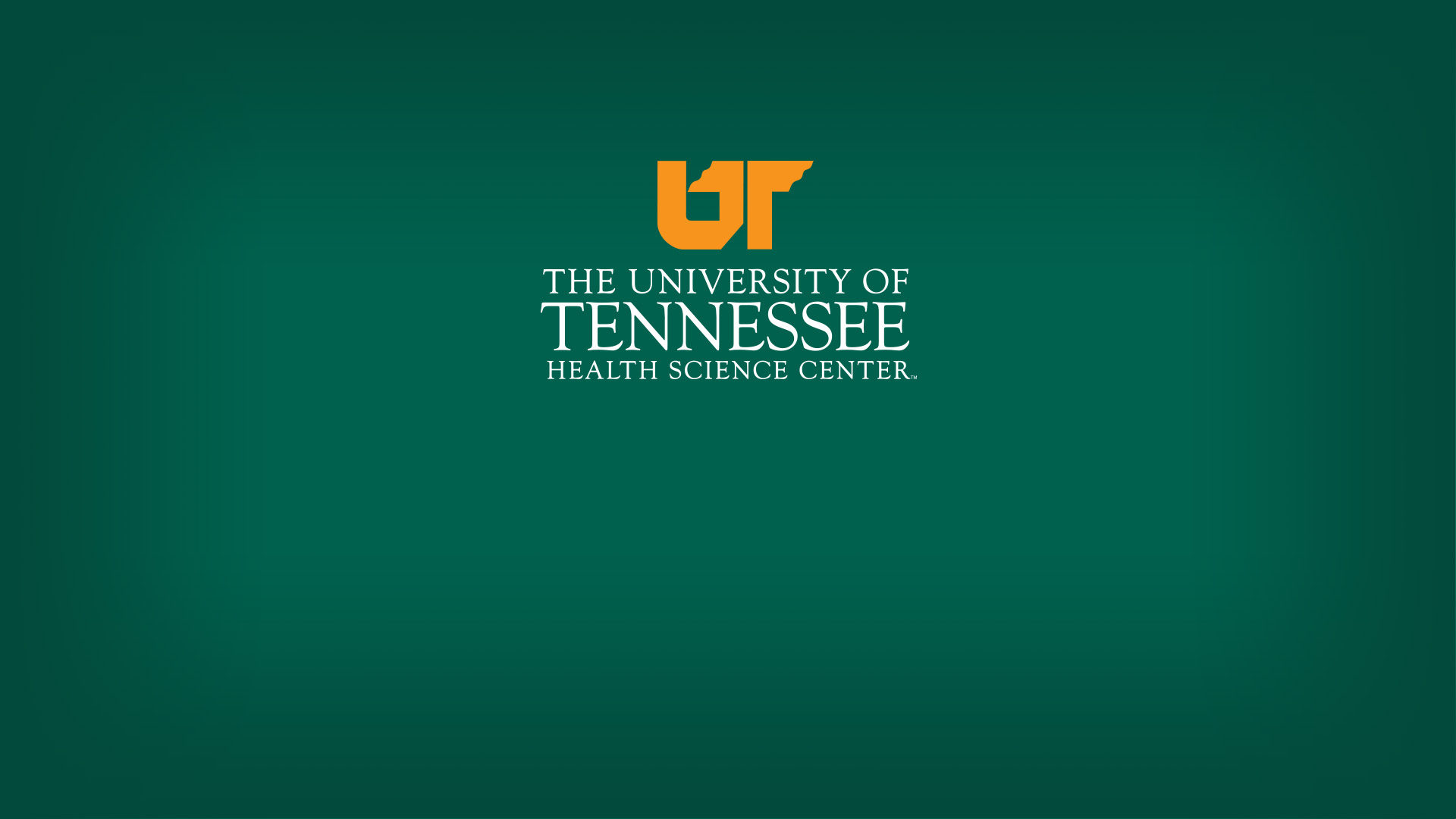 FLIGHT

Financial Literacy Information for Graduate/Professional Health Students of Today
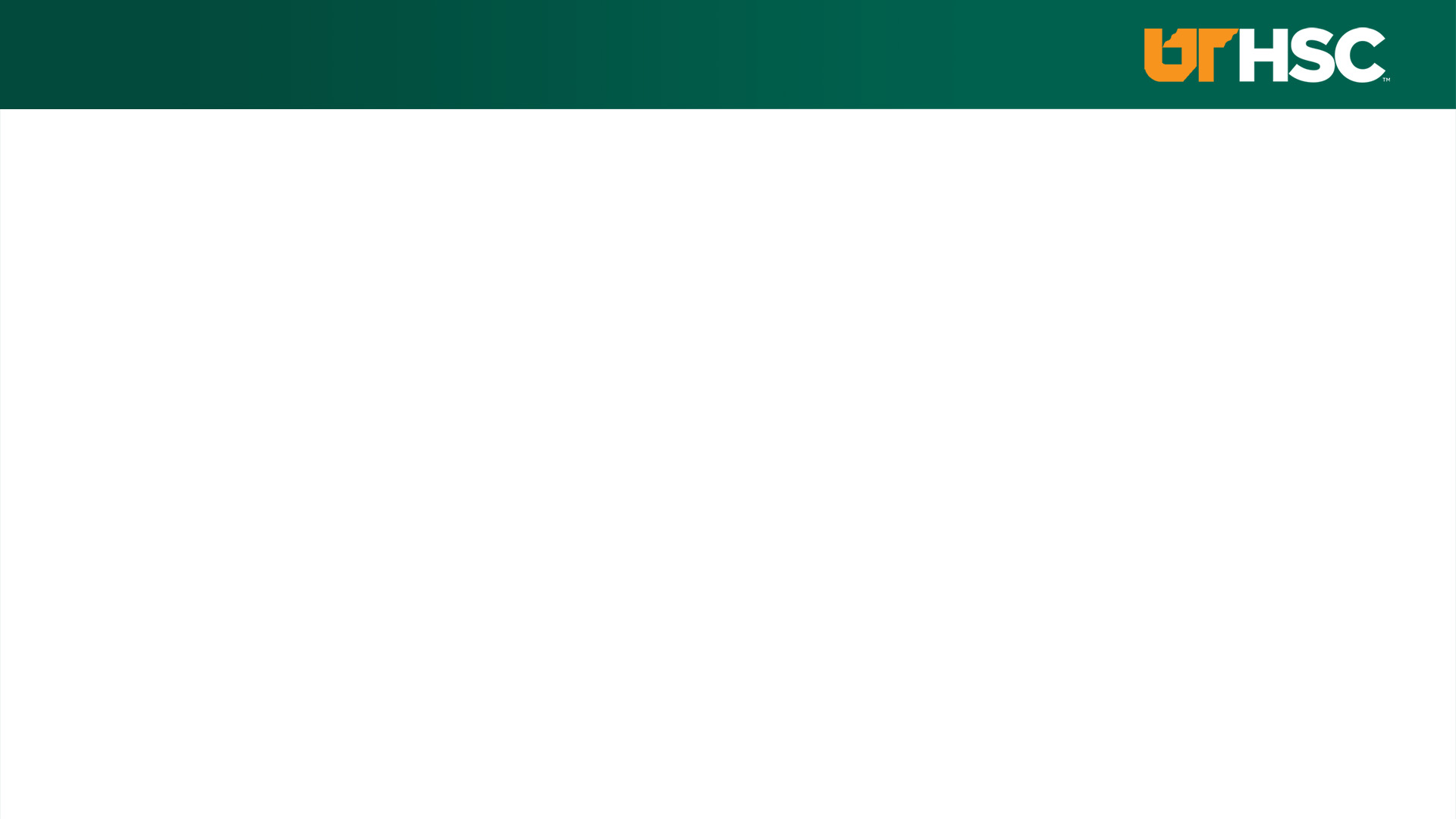 Take FLIGHT
•  Financial Literacy is vital for an individuals’ professional and personal growth
	FLIGHT helps postsecondary students use knowledge and skills to make good 	decisions related to budgeting, borrowing, and repayment strategies. 
•  FLIGHT is the ability to:
	-	Understand Money
	-	Initiate clear information financial decisions
	-	Save
	-	Manage and protect one’s finances
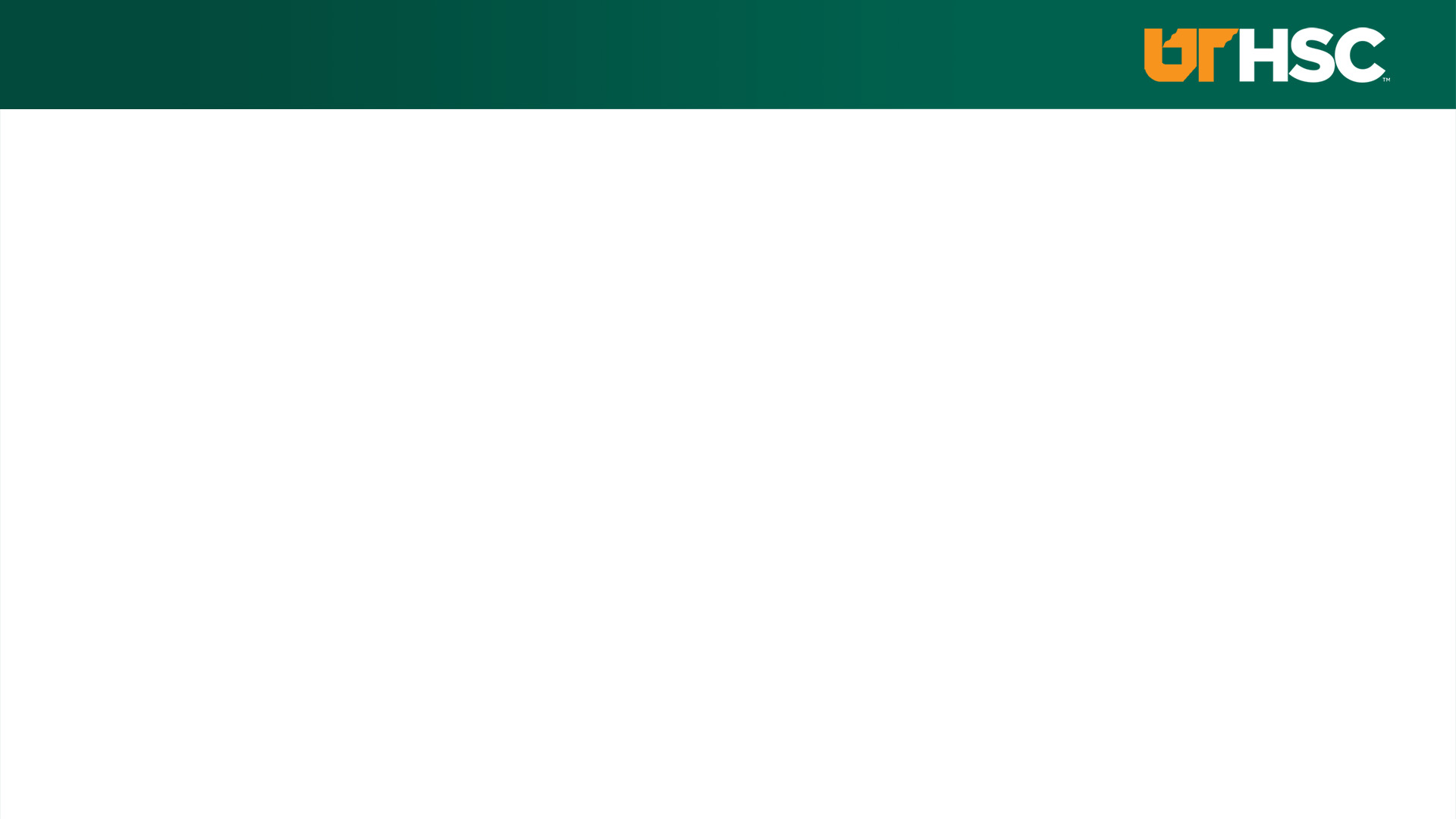 Gold Standard
	-	Create a personal budget/spending limitations.
	-	Creating an account with student loan servicer.
	-	Knowing your total loan amount and estimated standard and extended monthly 		payments.
	-	Understanding the Federal Public Service Loan Forgiveness Program.
	-	Understanding Income Base Repayment plans.
	-	Attend all FLIGHT presentations each school year.
	-	Reading an article related to personal finance every week.
	-	Pulling a copy of your credit report each school year at Credit Karma or Annual 		Credit Report.
	-	Filing your FAFSA by March 15th of each school year.
	-	Liking the FLIGHT Facebook page.
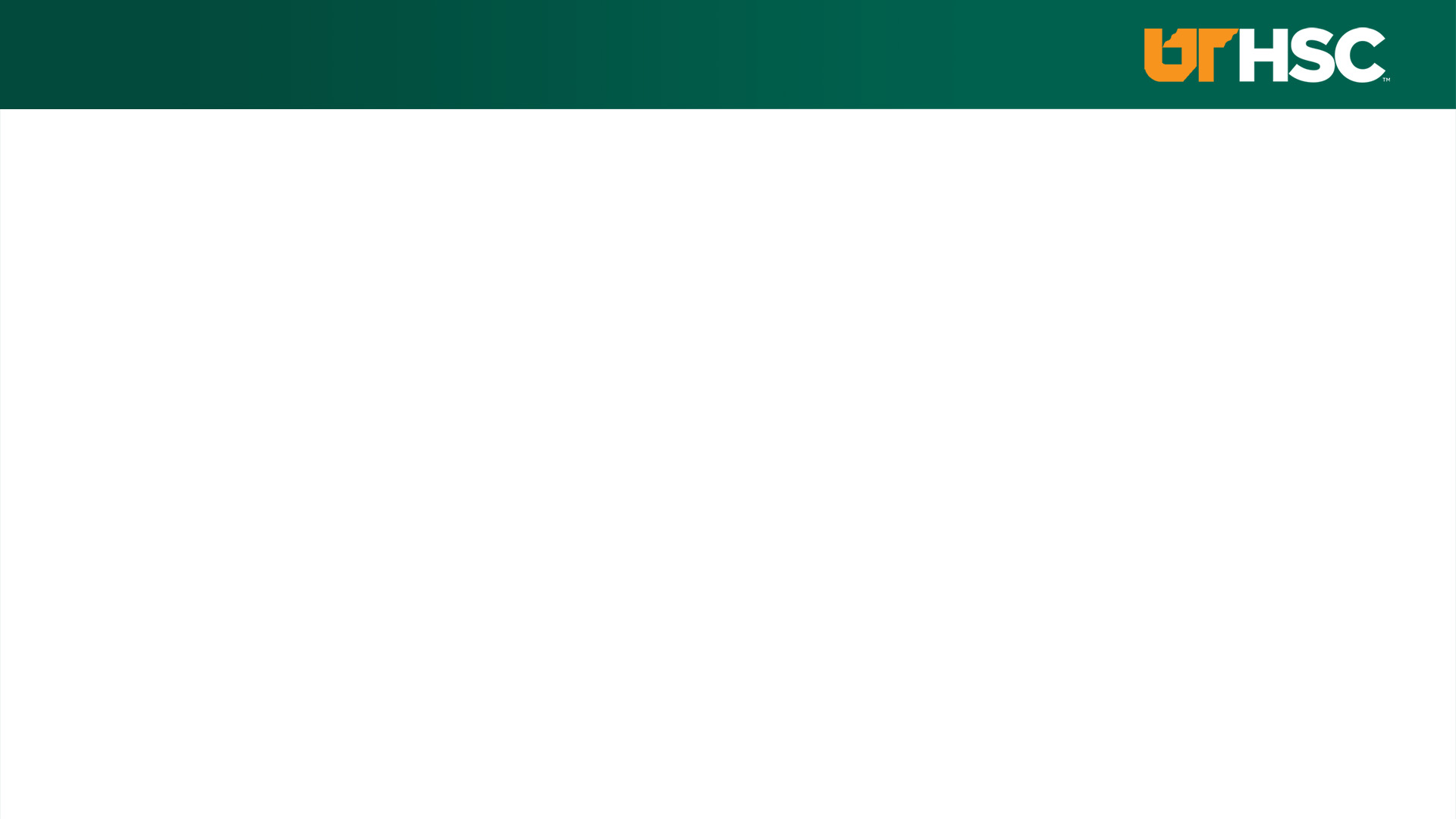 Personal Budgeting
•  Establish a budget and stick with it

•  Distinguish between necessities and wants

•  Pay bills on time so that you can avoid late fees
•  Control or limit the use of credit cards
	By working on your budgeting skills now, you will know exactly what you can afford in 	the future.
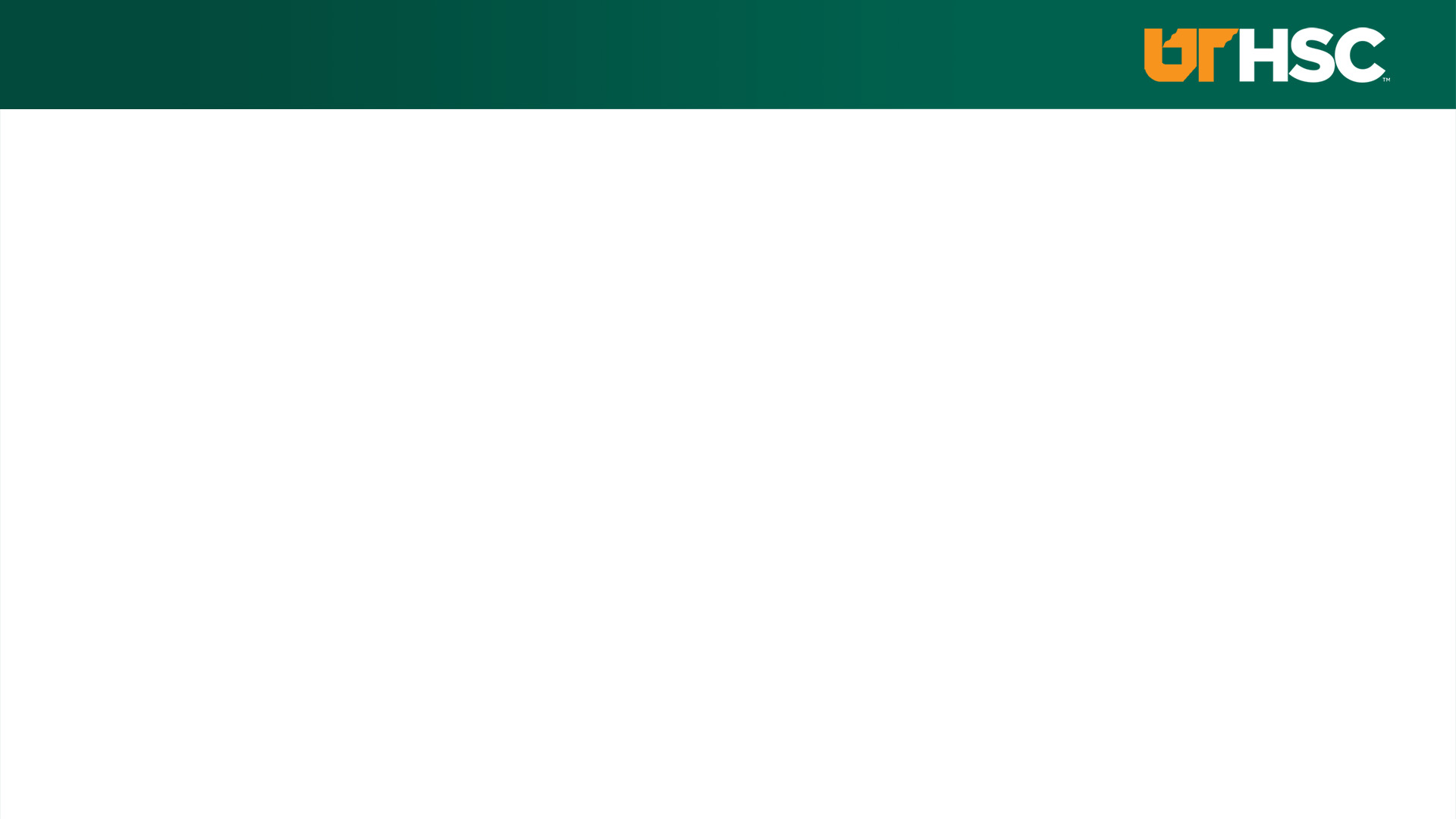 Creating Your Budget 
•  Make a list of your values
•  Determine your income
•  Figure your available income (Refund or Net Pay)
•  Determine your expenses
•  Where is money really going?
•  Fixed Expenses
	-	rent, auto, utilities, etc
•  Variable Expenses
	-	food, clothing, entertainment, expenses that vary month to month
•  Quarterly, Semi-Annually or Yearly Expenses
•  Download Personal Finance Software Programs
	-	Mint.com or “Crash Course”
•  Your expenses should be less than or equal to your total income
	If your income isn’t enough to cover your expenses, adjust your budget and spending by 	deciding which expenses can be reduced.
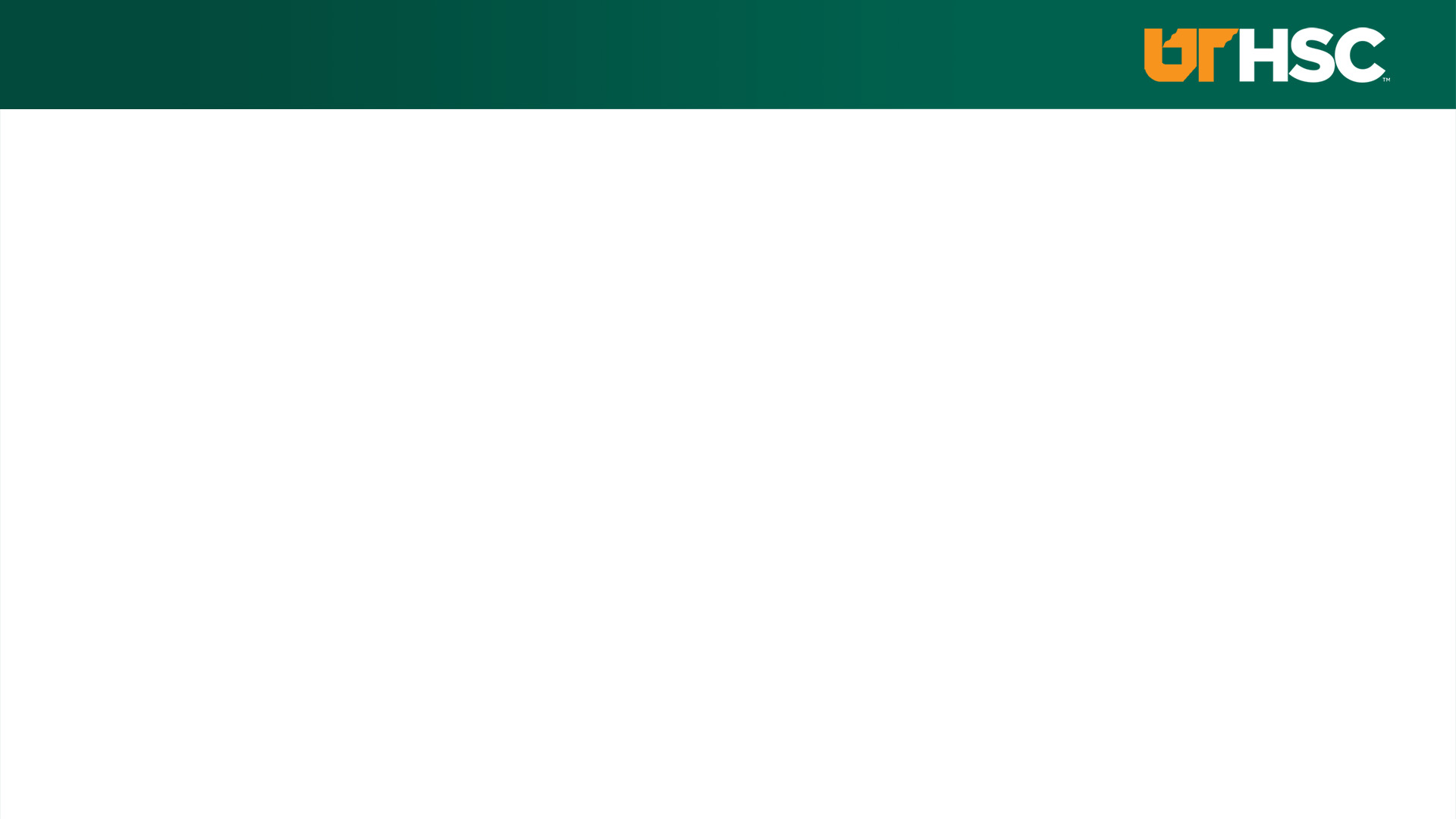 Budgeting Resources
•  practicalmoneyskills.com

•  mint.com

•  feedthepig.org

•  budgetsimple.com

•  saltmoney.org

•  FLIGHT
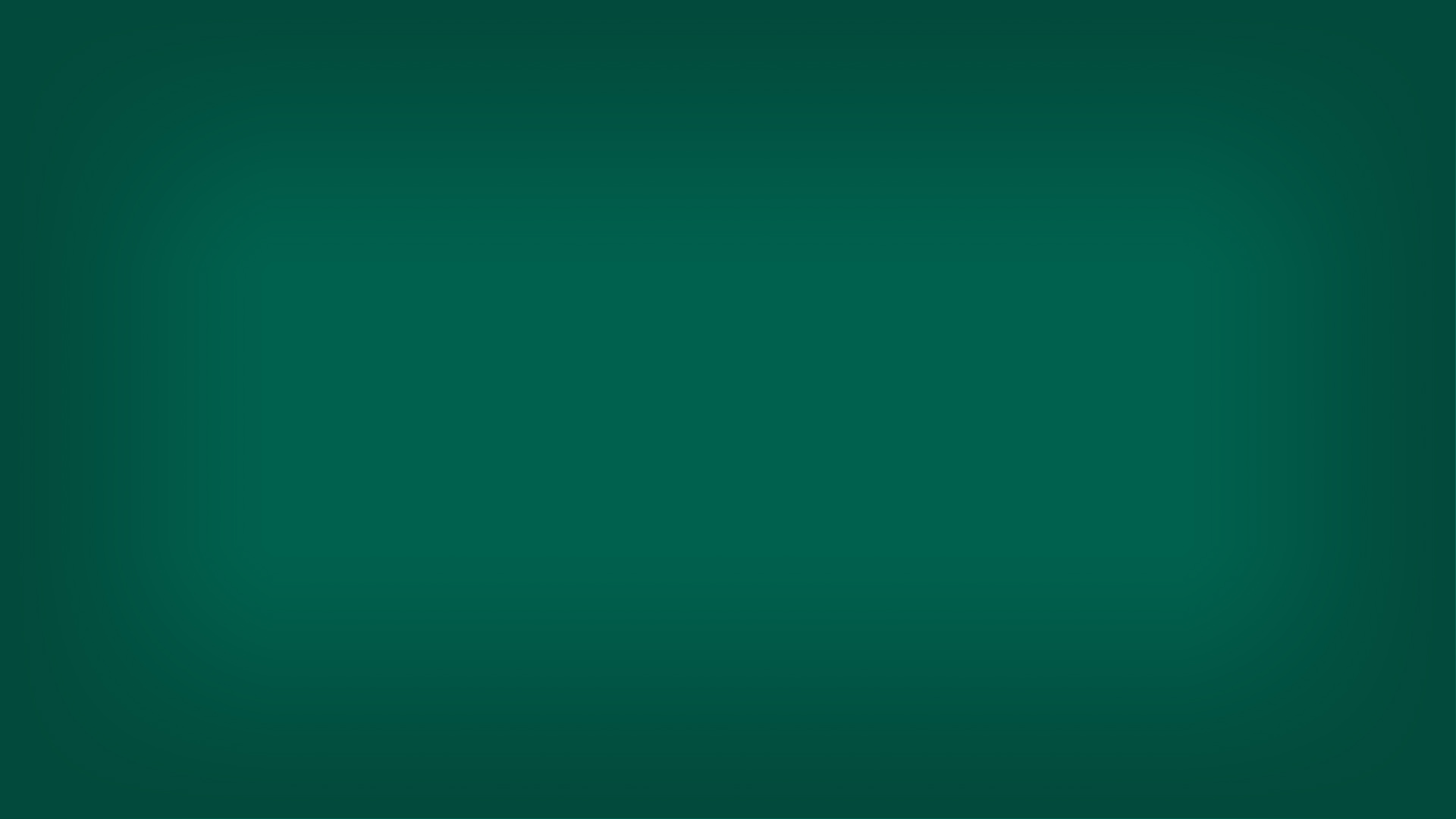 STUDENT LOAN HISTORY
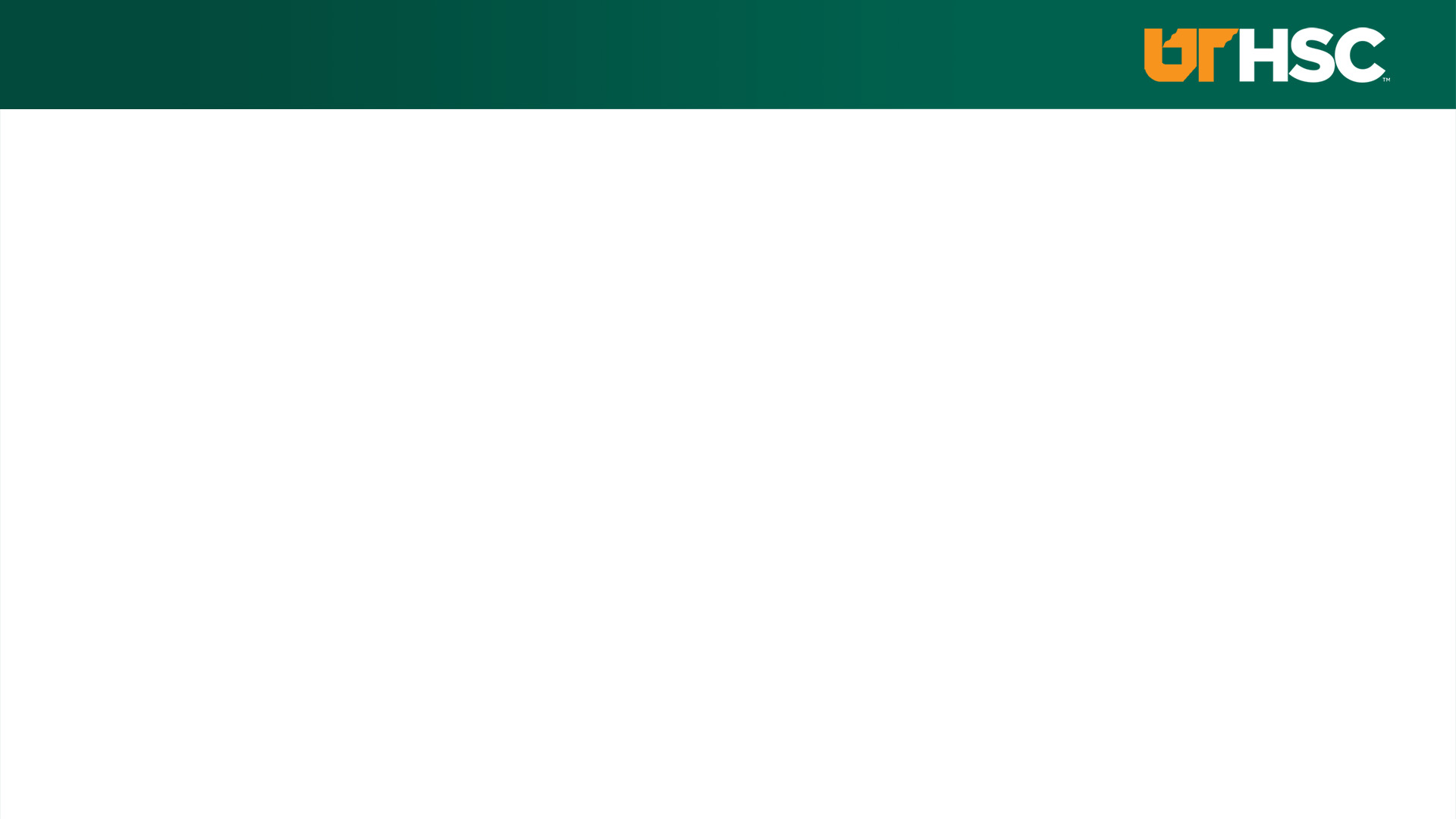 Loan History
•  National Student Loan Data System (NSLDS)
	-	U.S Department of Education’s (ED’s) central database for student aid.
	-	Receives data from schools, guaranty agencies, the Direct Loan program and 		other Department of ED Programs.
	-	Centralized, integrated view of Title IV loans and grants.
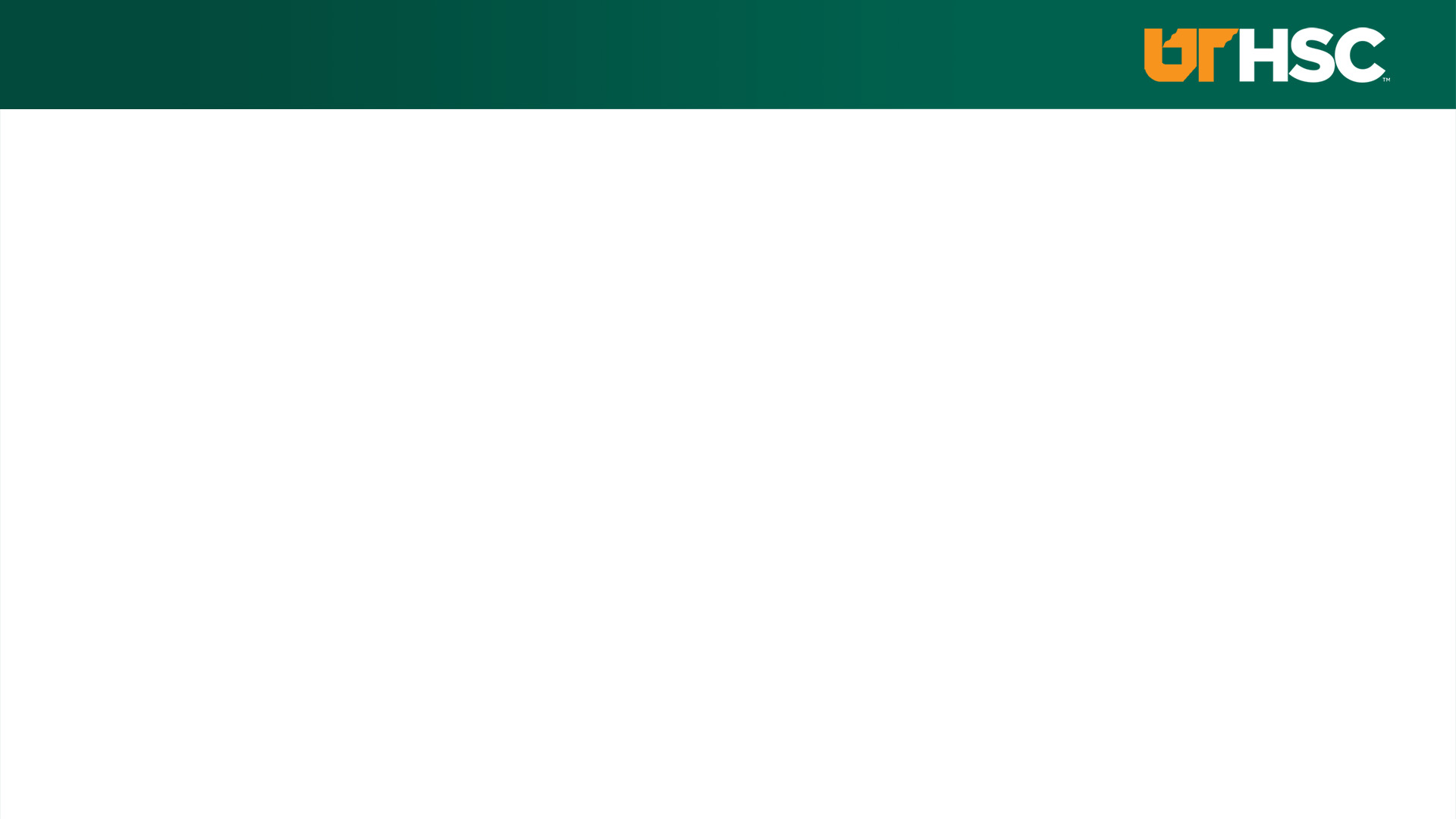 National Student Loan Data System (NSLDS)
•  View your federal student aid history

•  Get your loan servicer’s contact information

•  Download your federal student aid history into a text file using the
   MyStudentData Download function

•  Establish an online account with Loan Servicing to track your loan
   history

• Visit https://studentaid.gov/ for more information
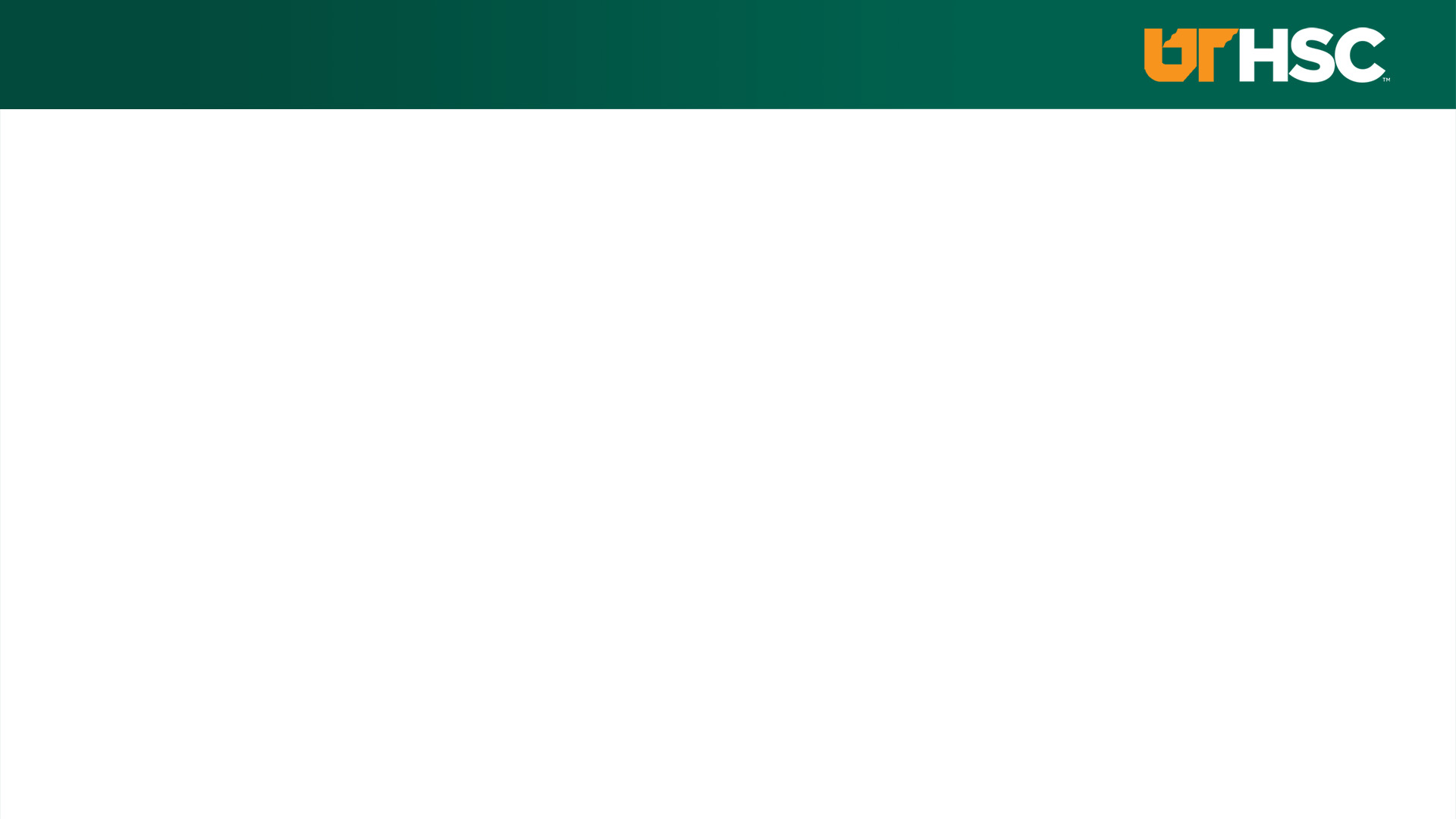 Accept your Financial Aid
•  To view your awards, follow these 5 steps:
	-	Login to Banner Self-Service
	-	Click on Financial Aid 
	-	Next, click on Award
	-	Award for Aid year and select year
	-	Accept the Terms and Conditions
	-	Lastly, click on Accept Award Offer
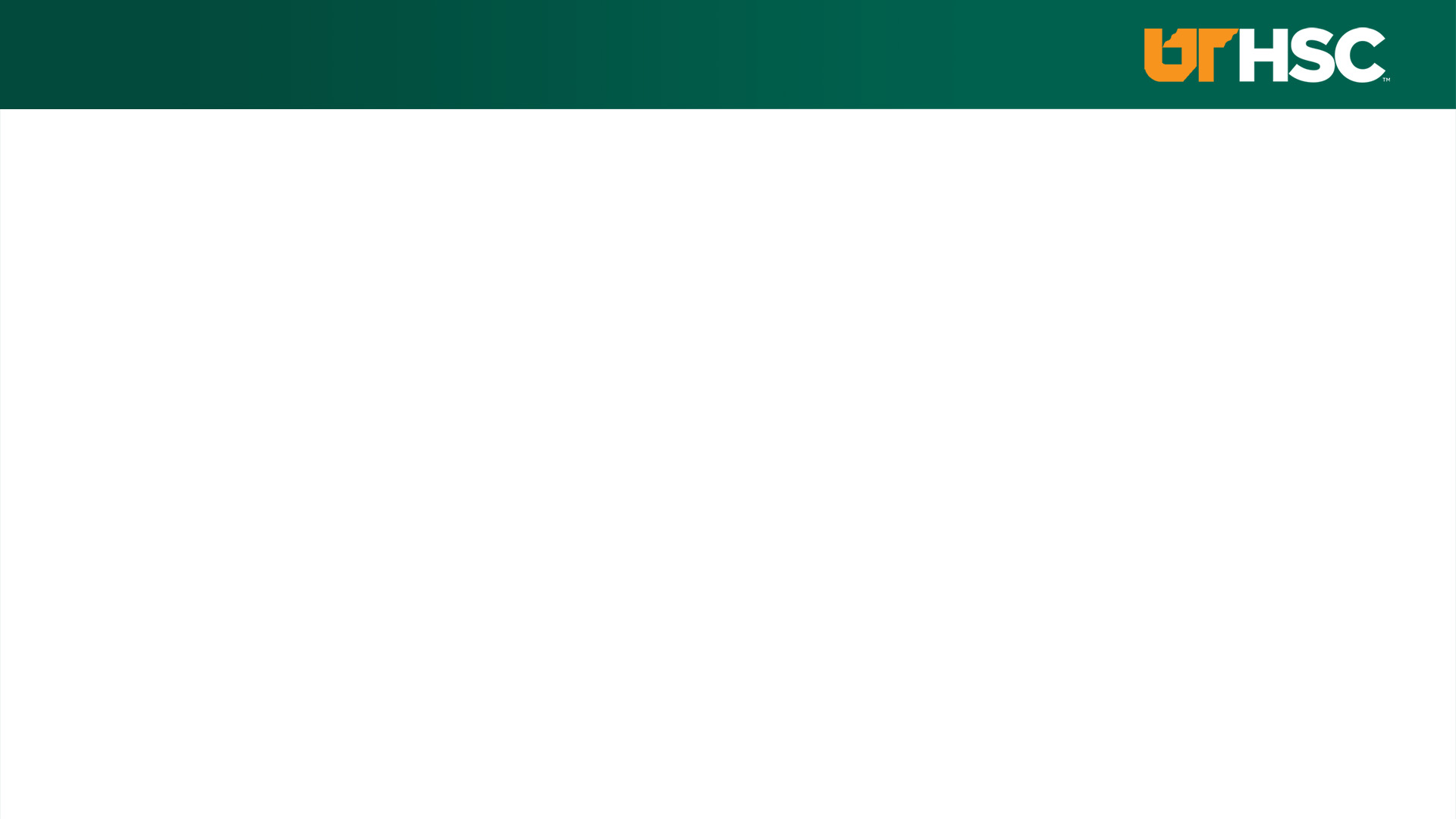 Student Loan Servicer
•  Bullet Point #2 Goes Here
	-	Start by going to the National Student Loan Data System.
	-	Click on “Financial Aid Review.”
	-	Accept the terms and conditions.
	-	Login with your FSA ID.
•  Once you login, you will see a summary of all your loan data.
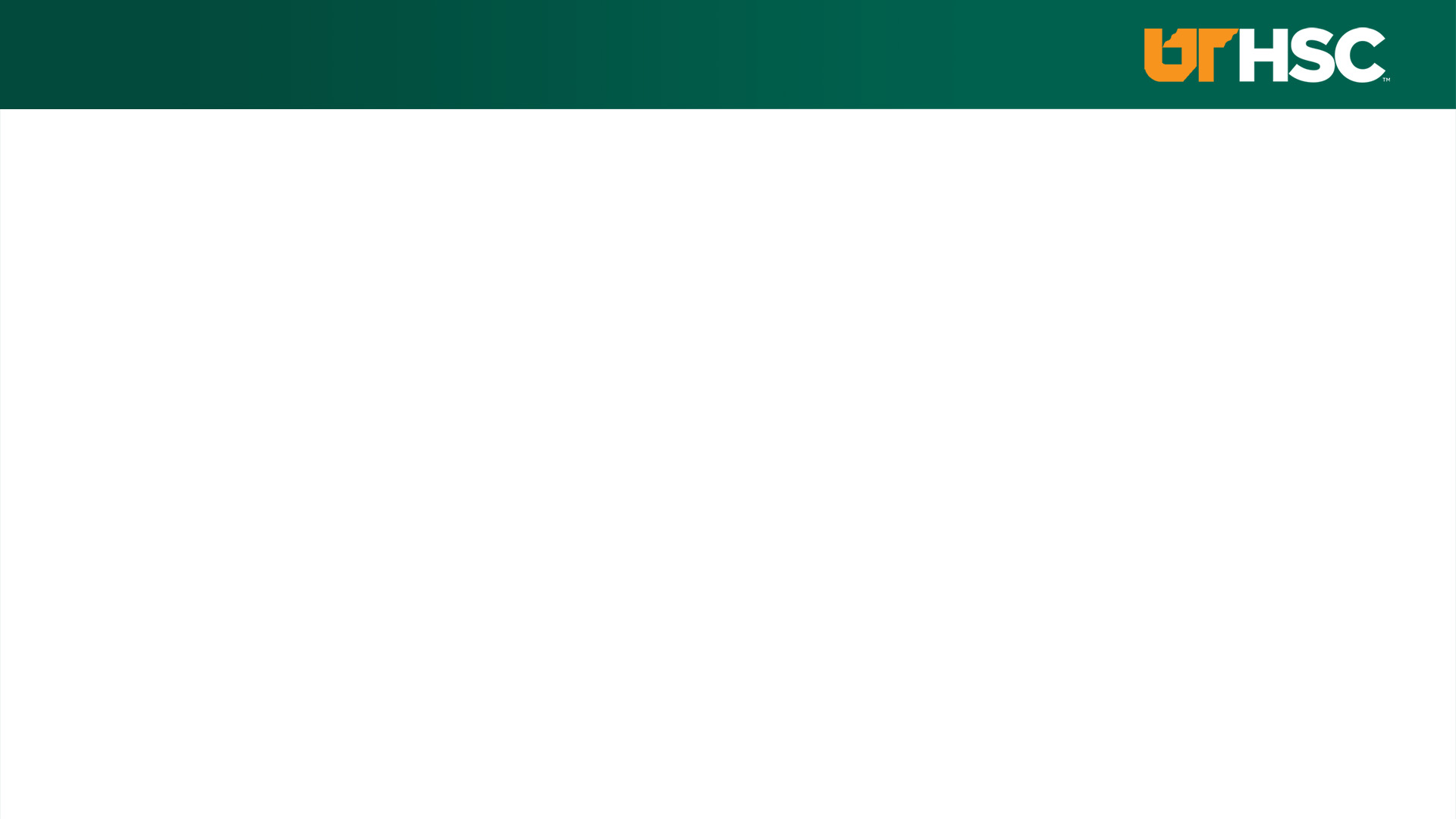 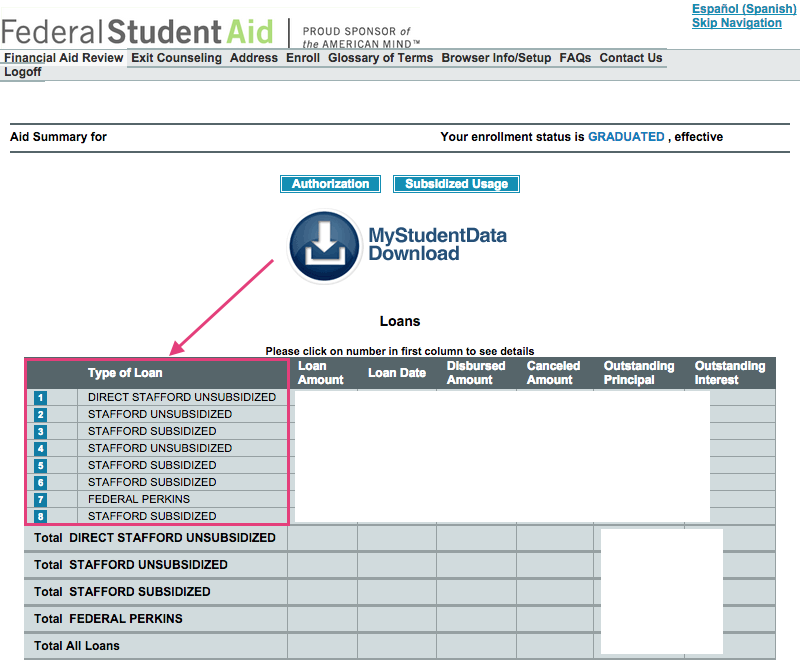 •  Click on the numbers in the blue boxes to see details about each loan.

•  At the bottom of page, you will see box labeled “Servicer/Lender/Guaranty/Agency/ED Servicer Information.”

•  The company to the right of the label “Current ED servicer” is your student load servicer.
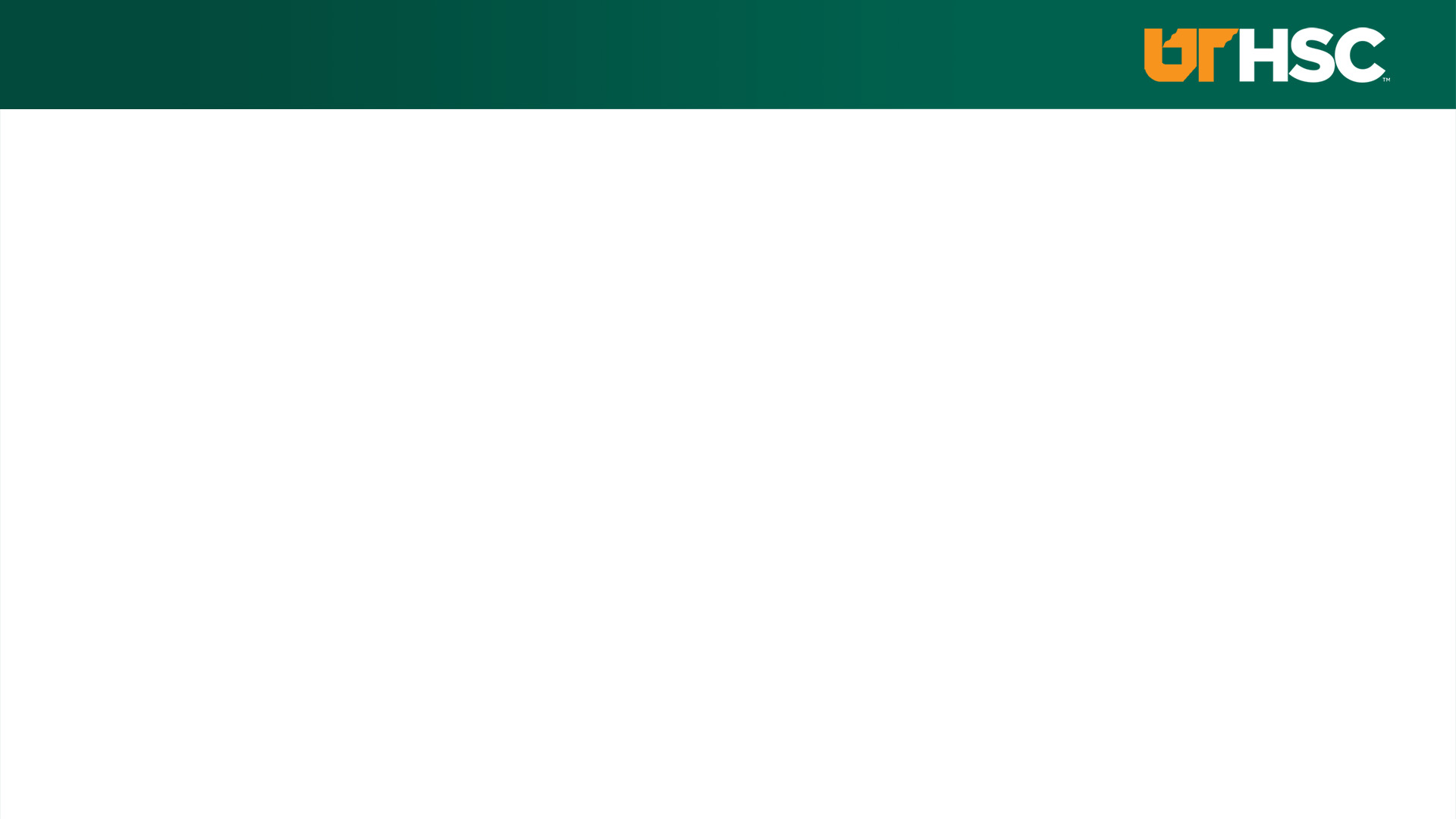 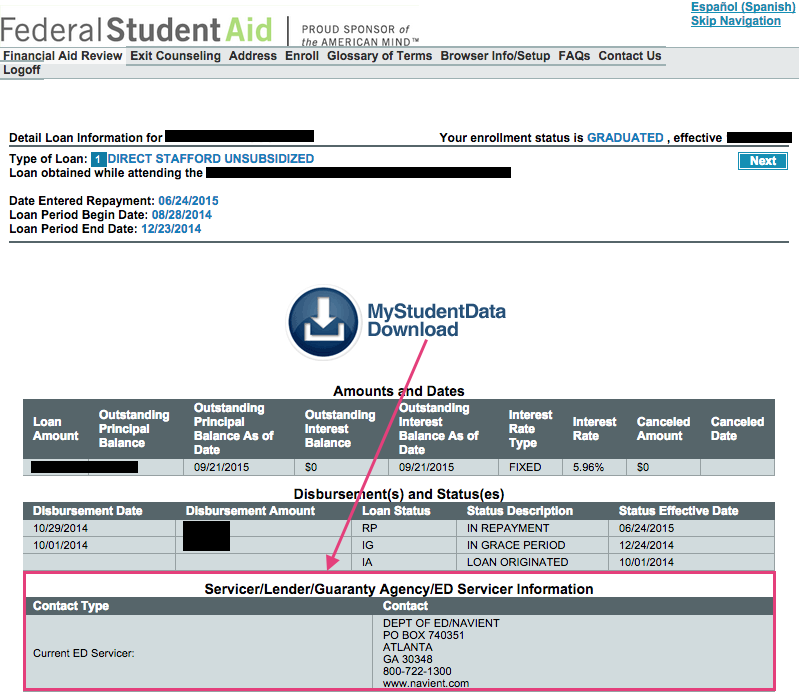 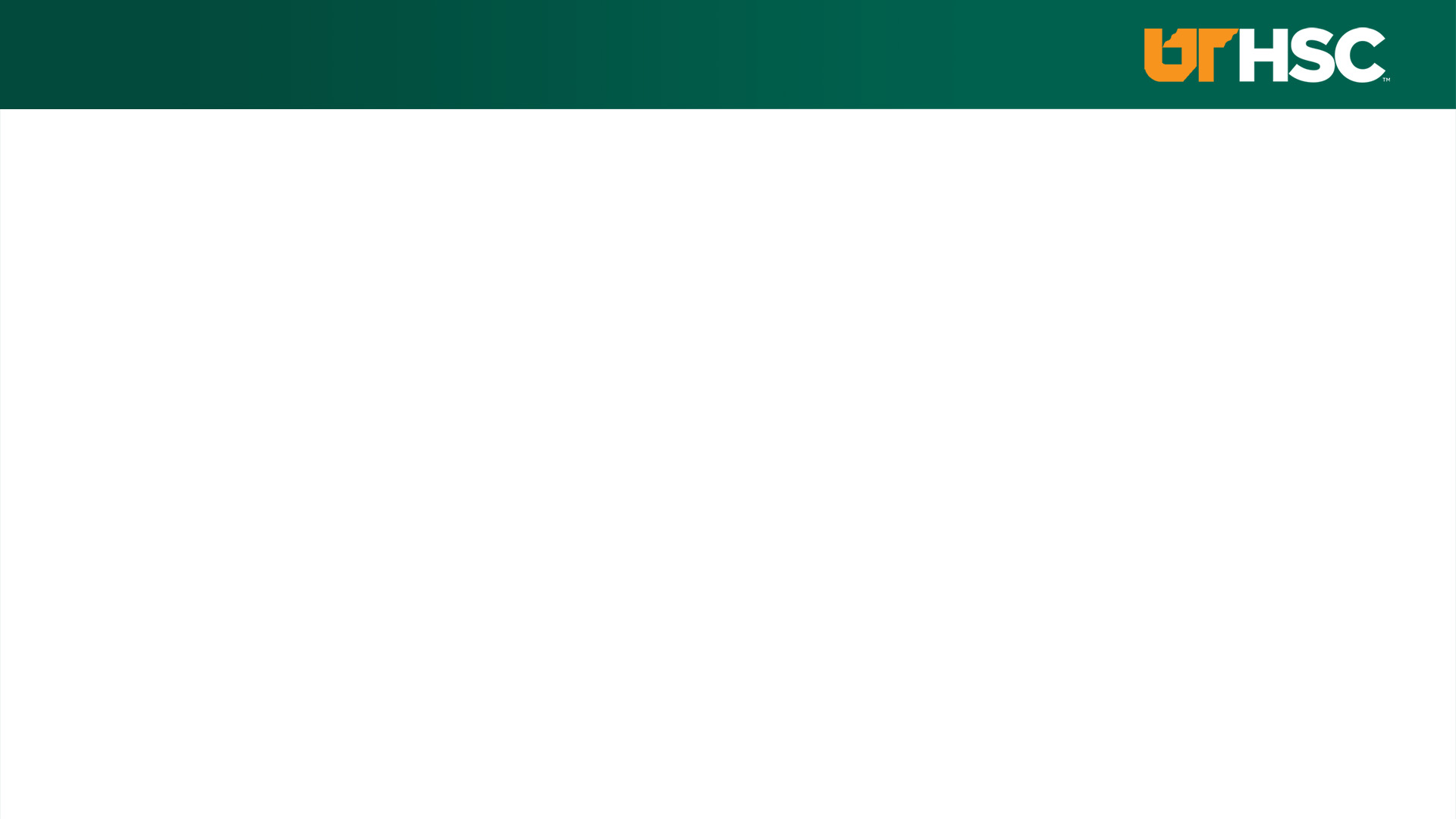 Origination Fee
•  Definition of Origination Fee
	An amount, usually calculated as a percentage of a loan, which a loan servicer charges 	for processing your application. 
•  Example:
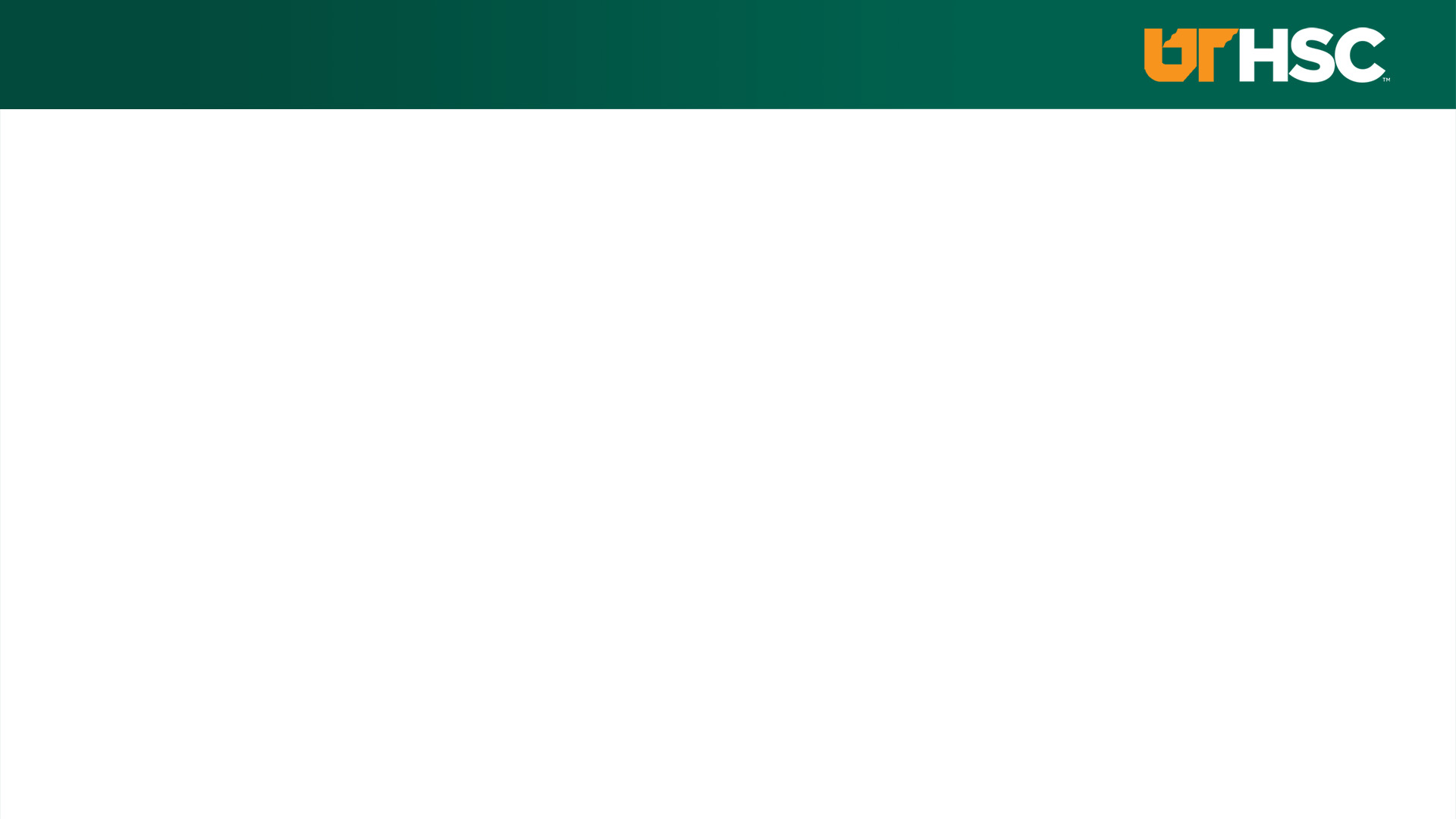 Accrued Interest
•  Accrued Interest
	The amount of loan interest that is accruing while you are in-school, but has not yet 	been paid to the lender by the borrower.
•  Capitalization
	Adding unpaid, accumulated interest to the principal balance of your loan. Capitalization 	increases the total cost of your loan.
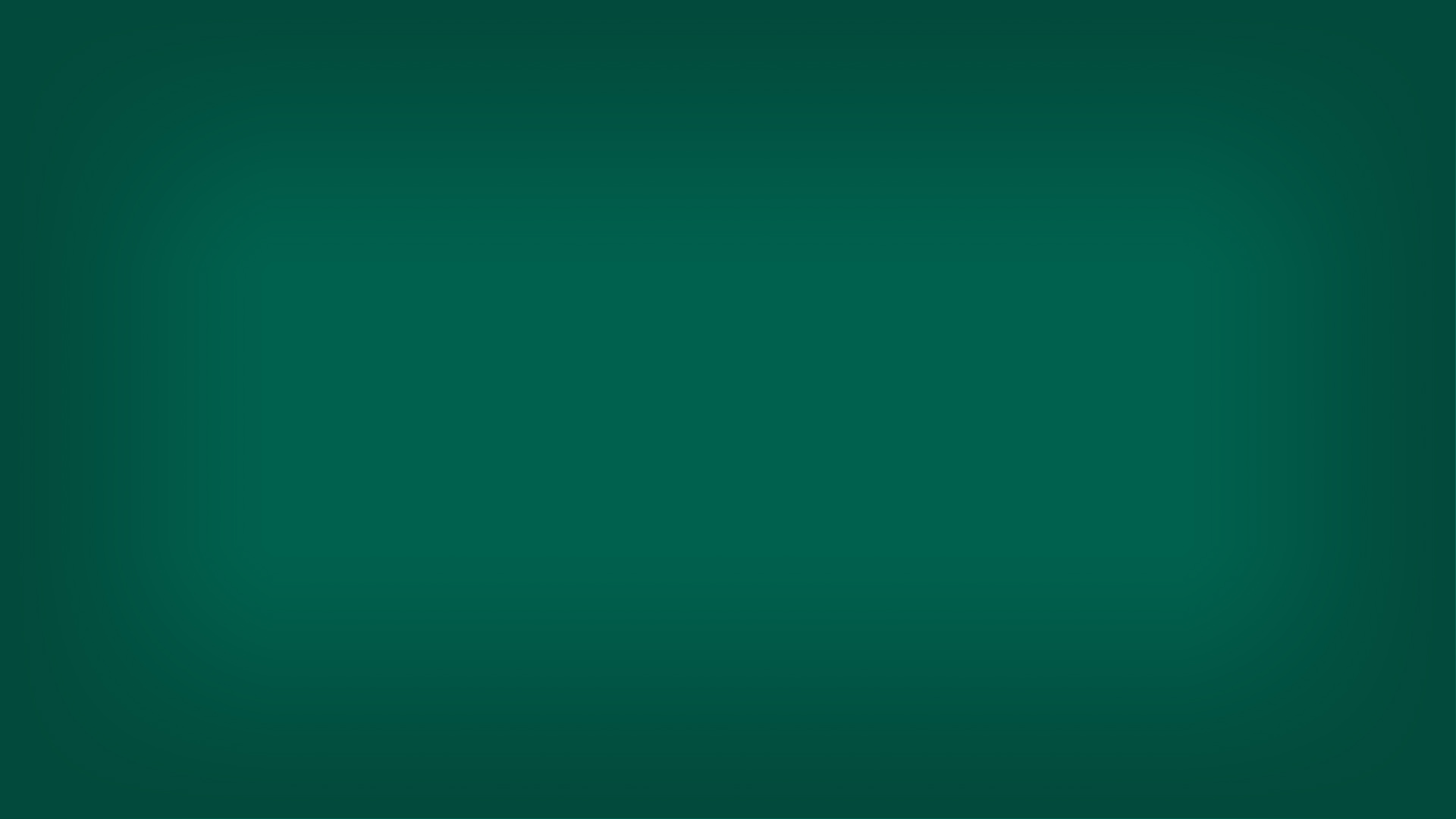 REPAYMENT PLANS
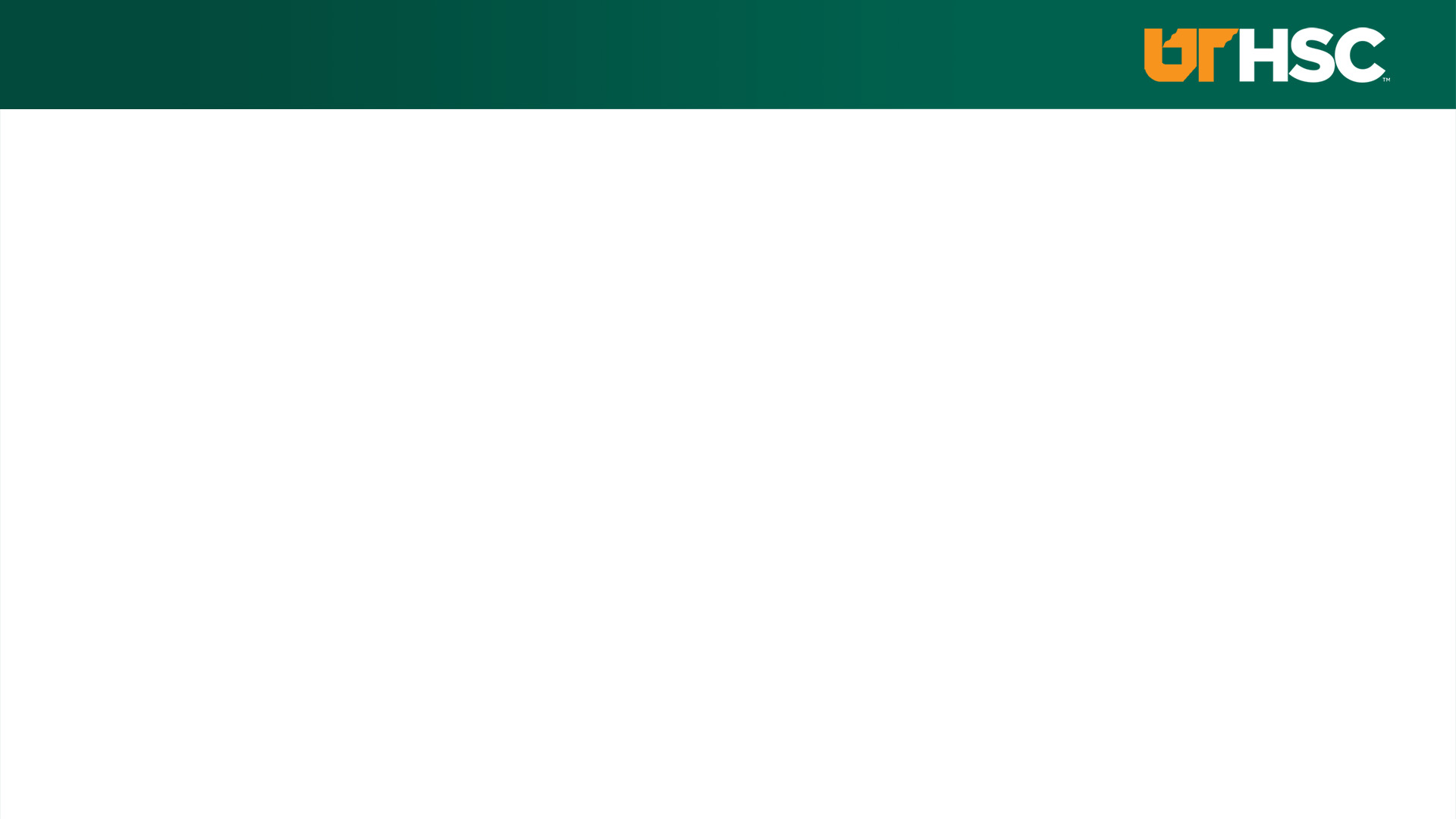 Loan Repayment Options
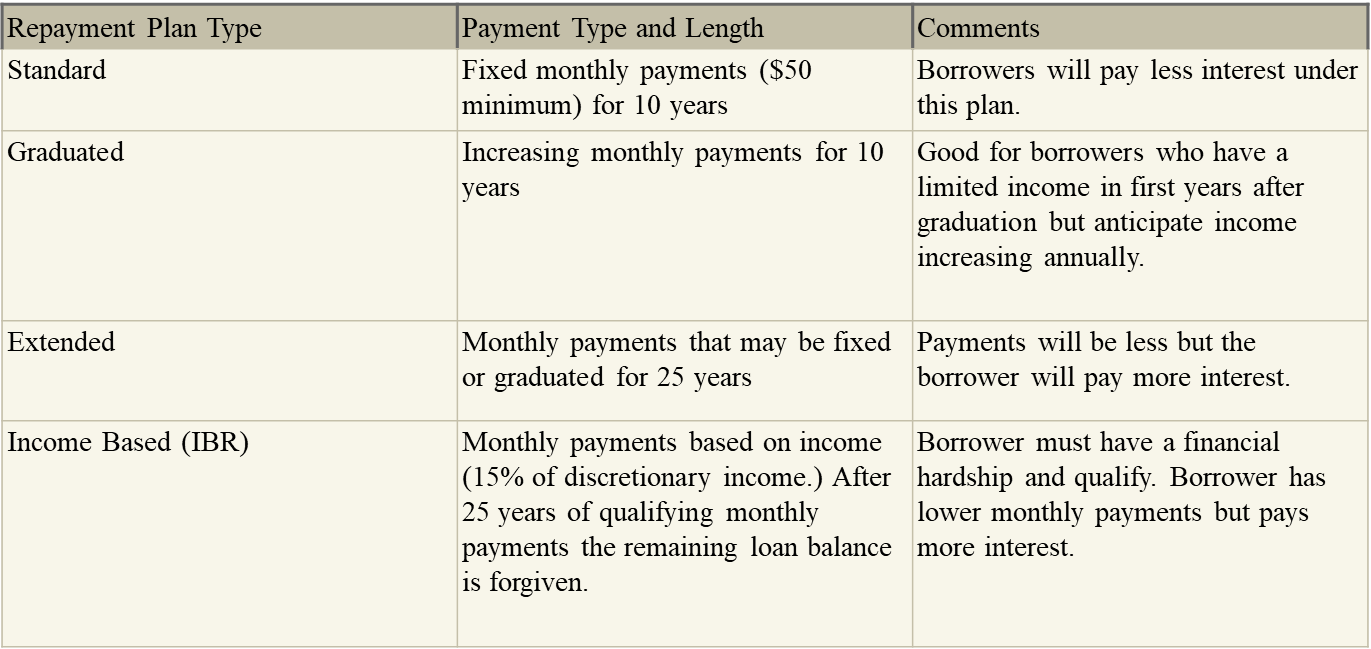 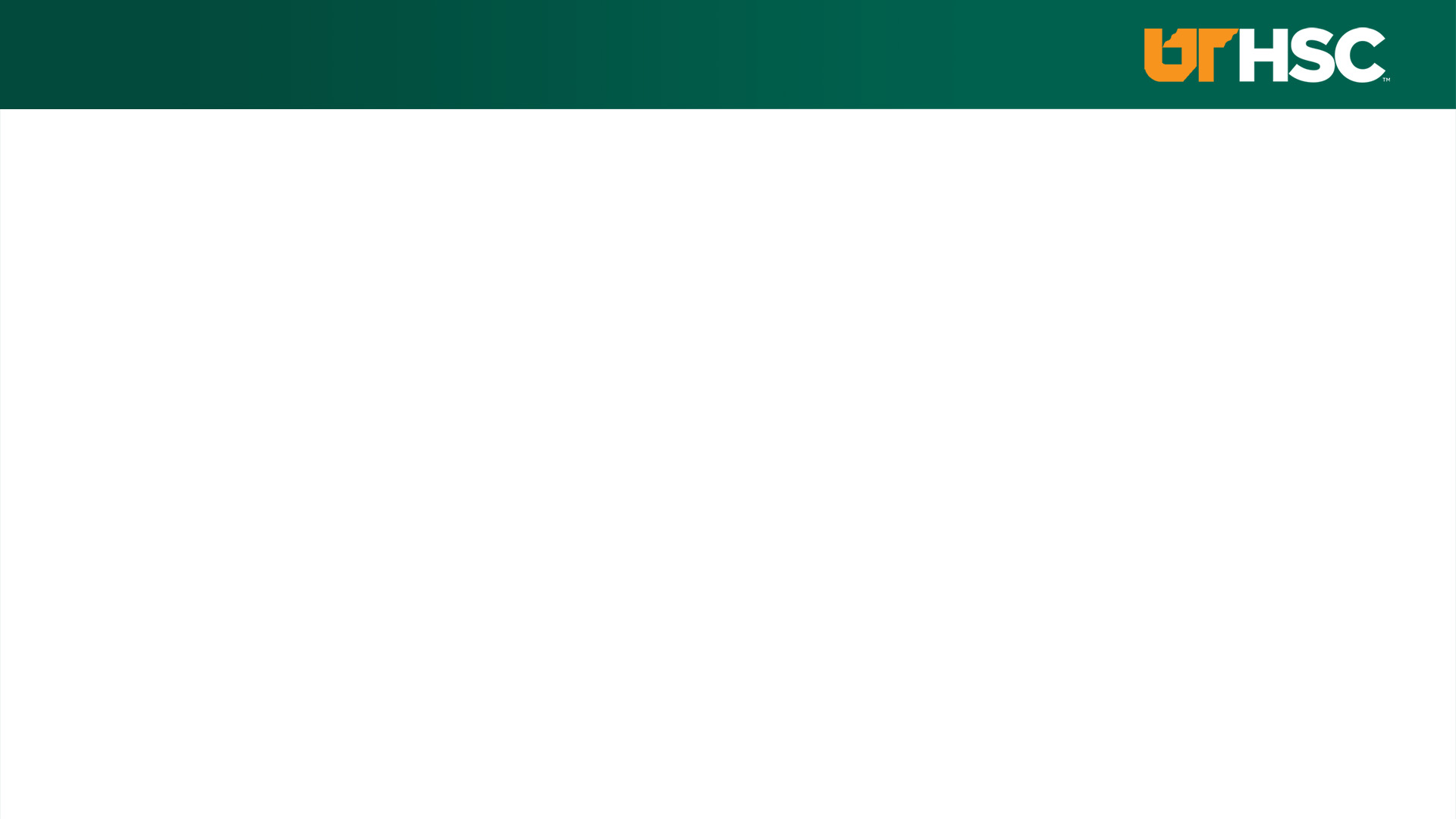 Loan Repayment Options
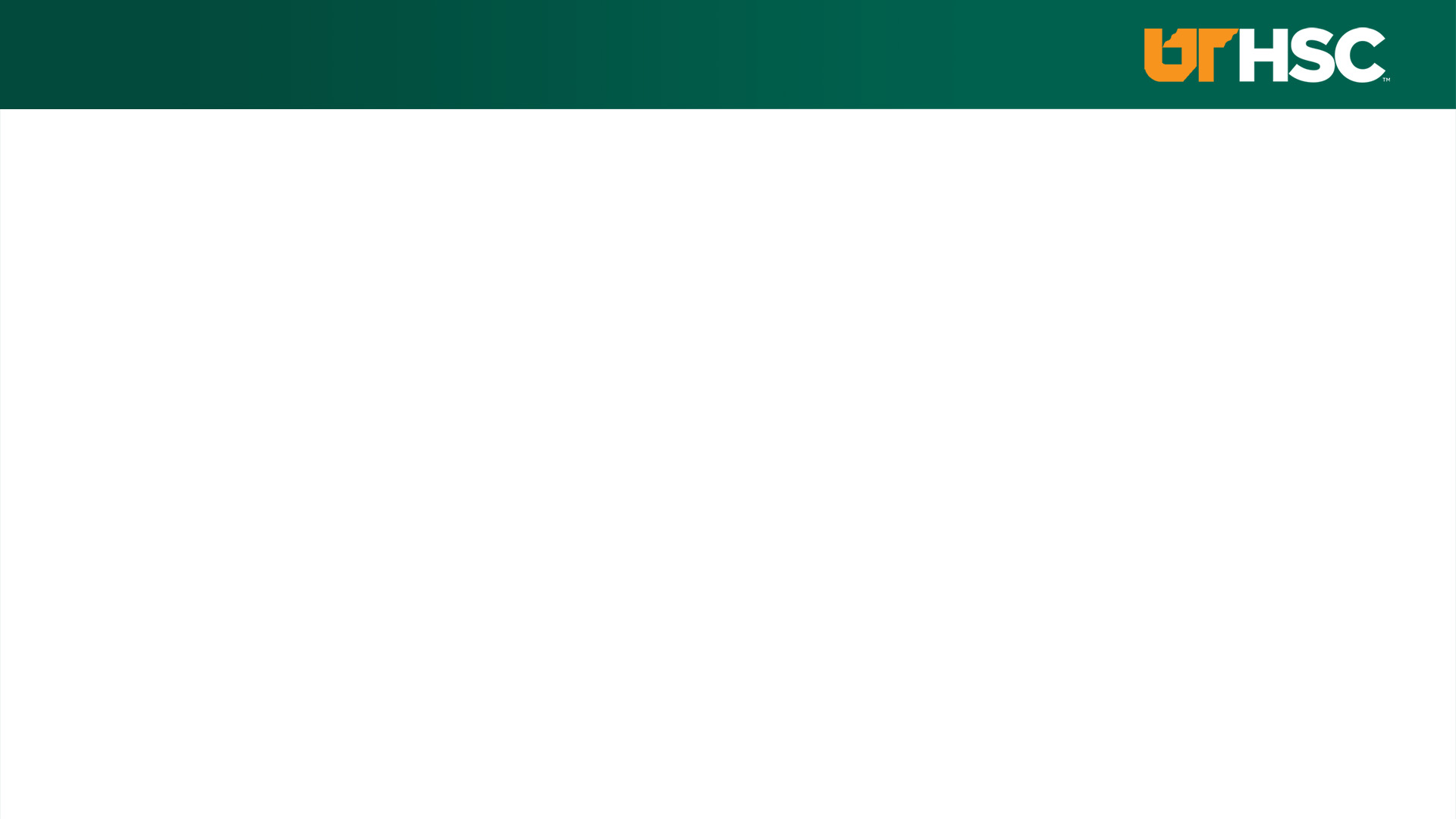 Estimate Payment
•  The Loan Simulator
	- 	Estimates their eligibility for all repayment plans, including income-driven plans.
	-	Provides a comparison of estimated monthly payment amounts for all federal 		student loan repayment plans.
• https://studentaid.gov/manage-loans/repayment/plans
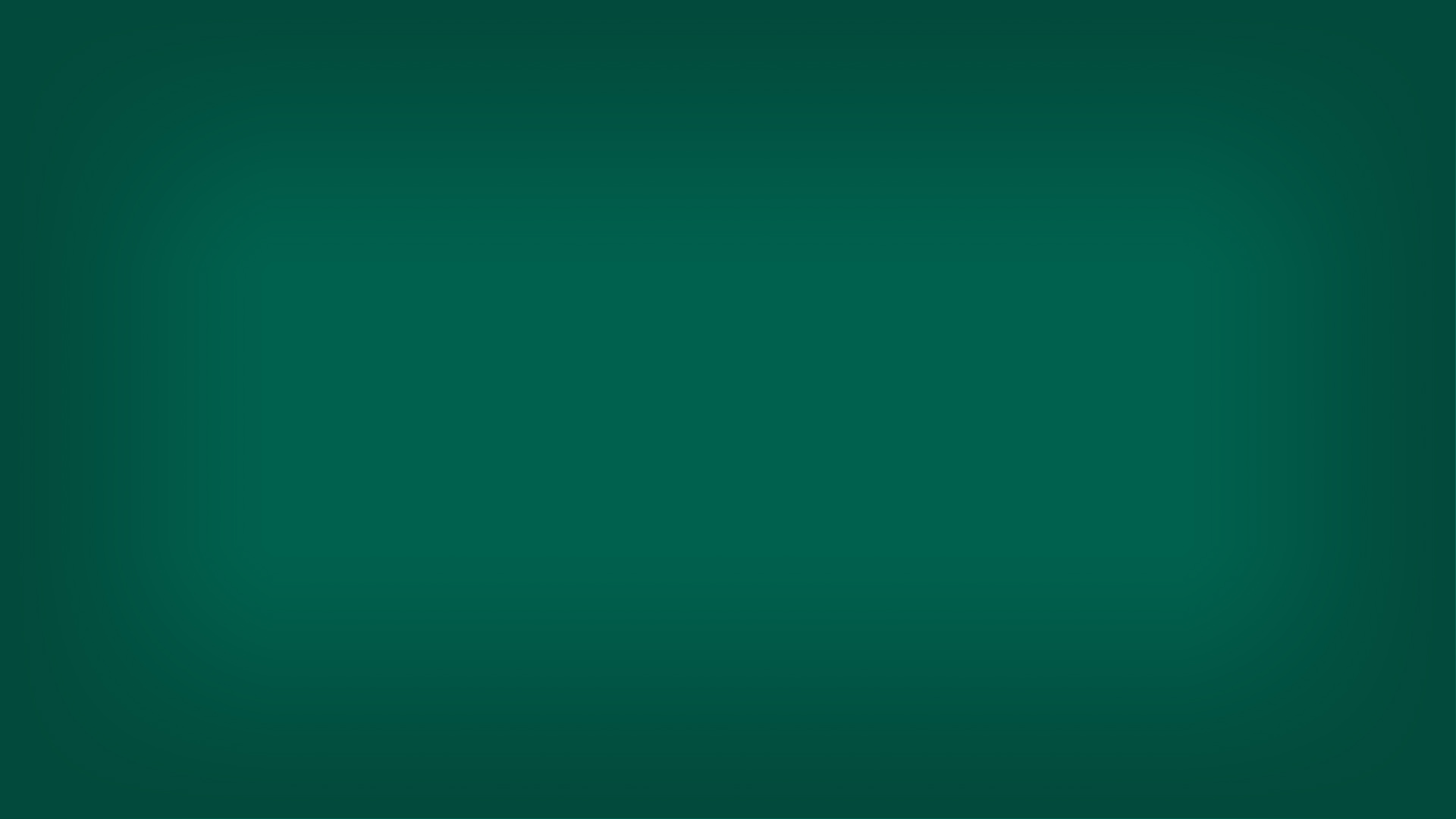 PUBLIC SERVICE 
LOAN FORGIVENESS
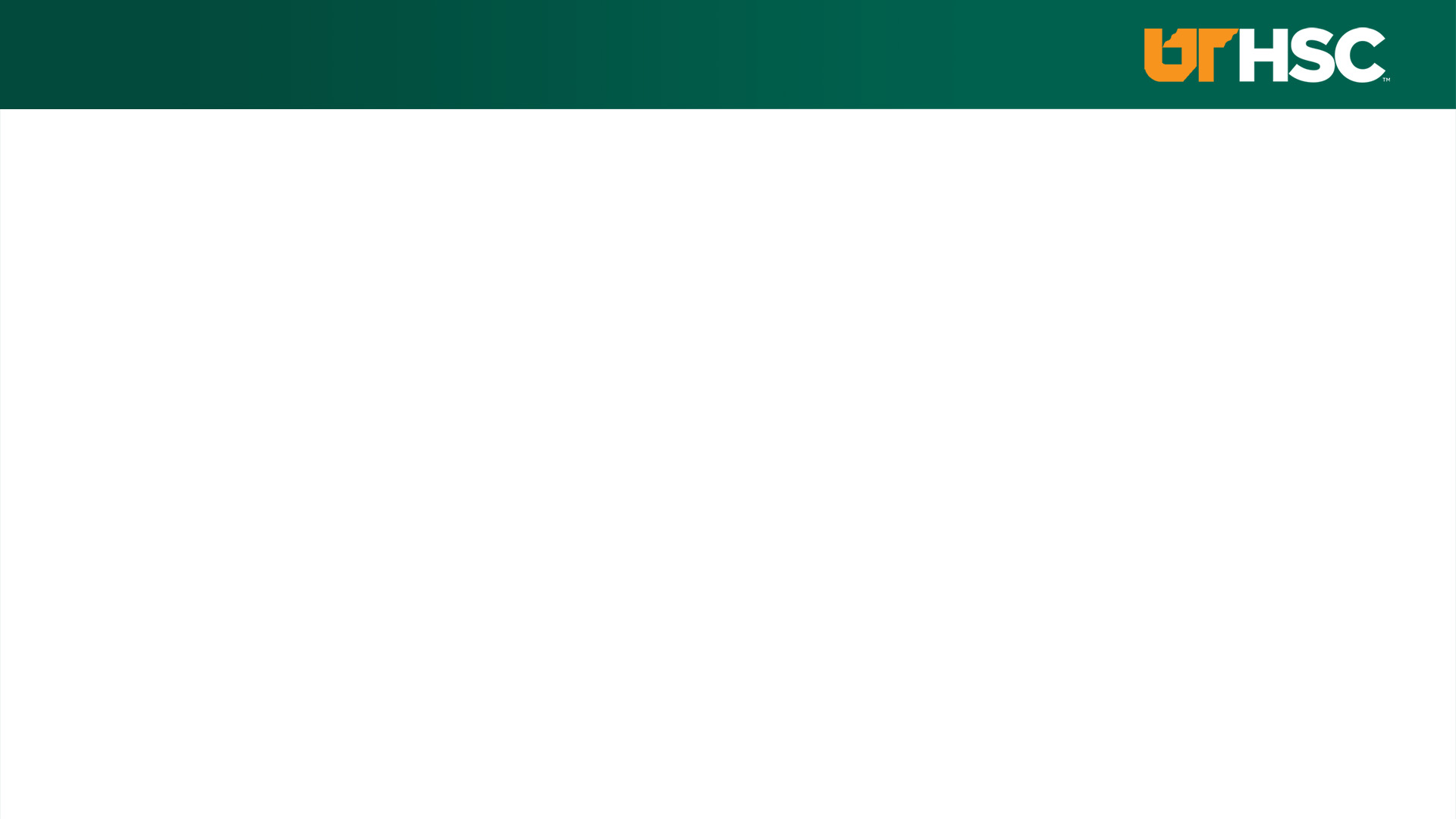 Public Service Loan Forgiveness	
•  PSLF Program
	-	The program encourages individuals to enter and continue to work full time in a 		public service jobs.
	-	Under this program, borrowers may qualify for forgiveness of the remaining 		balance of their Direct Loans if the borrower:
			-	Makes 120 separate, full monthly payments, under one or more 				specified repayment plans (IBR and PAYE).
			-	Is employed full time at a public service organization while 				making the 120 required payments, when requesting 					forgiveness and when forgiveness is granted.
•  Complete the Employment Certification Form (Very Important)
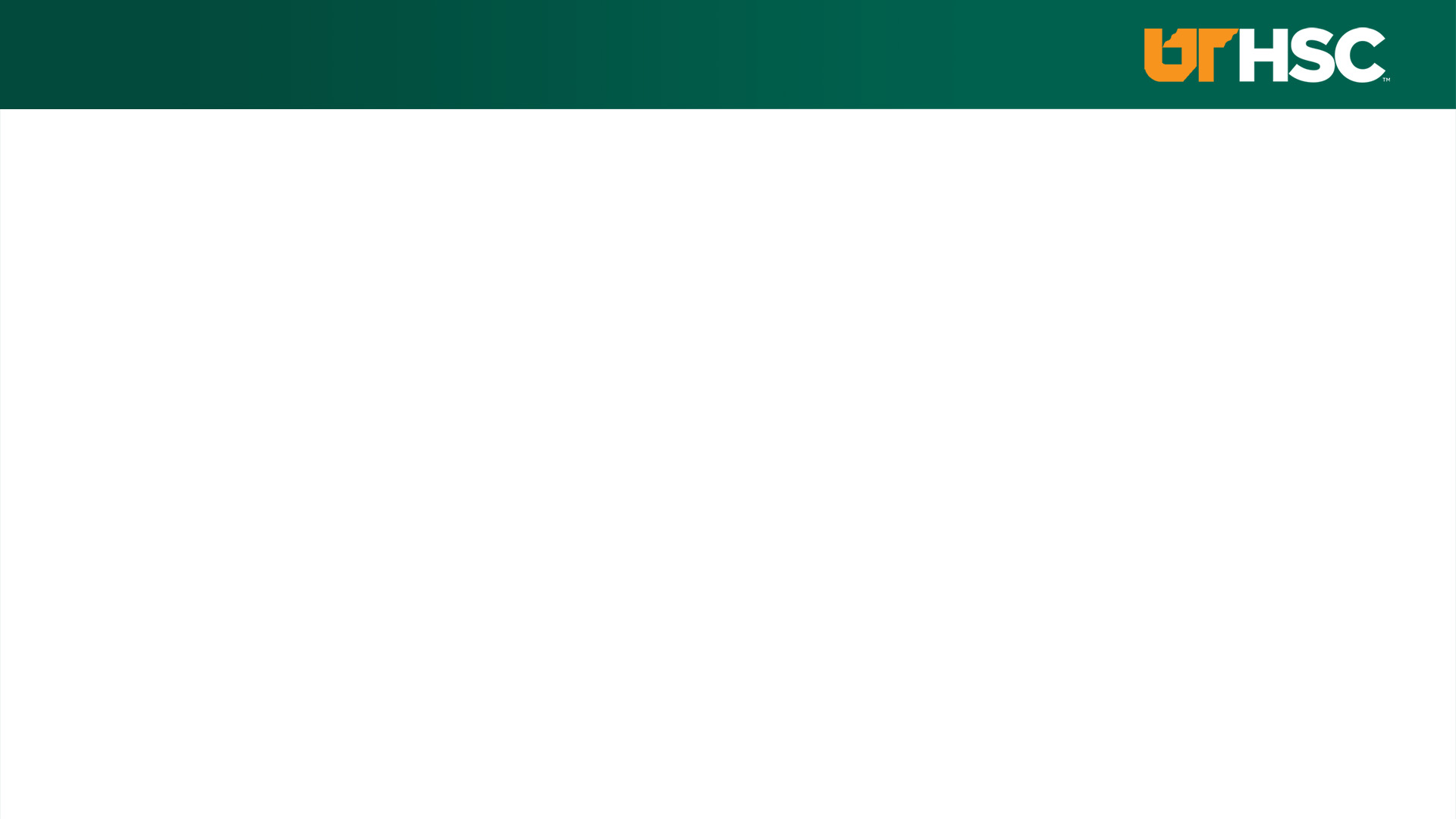 Public Service Loan Forgiveness 
•  Eligible public service includes: 
	-	Service in a position in AmeriCorps or the Peace Corps.
	-	Local, State, Federal or Tribal government position.
	-	Employment, in any position, by any other public service organization.
	-	A non profit organization under 501 (c )(3) of the Internal Revenue Code that is 		exempt from taxation under Section 501(a) of the Internal Revenue Code.
•  Employment must meet the definition of “full-time”
	“Full-time” generally means the borrower is working an average of at least 30 hours per 	week or the number of hours the employer considers full time.
•  PSLF Help Tool and Q & A
	Available at https://studentaid.gov/
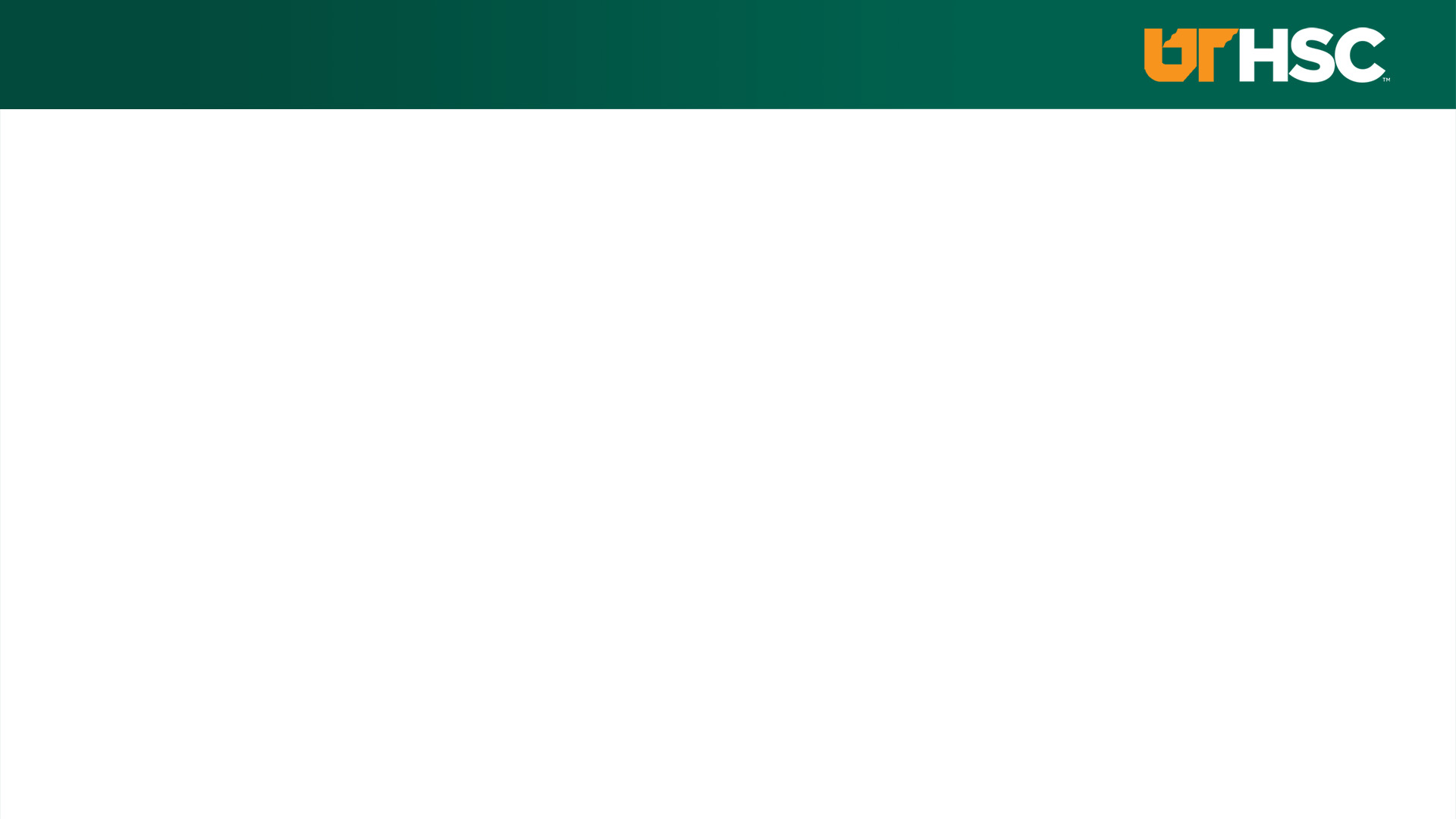 Consolidation
•  Direct Consolidation Loan
	Allows you to consolidate multiple federal education loans into one loan at no cost 	to you.
	-	If you have multiple student loans you may be able to combine them into one 		loan with a fixed interest rate based on the average of interest rates 		being consolidated
	-	There is no application fee to complete a Direct Consolidation Loan application.
•  Direct Consolidation Loan Application
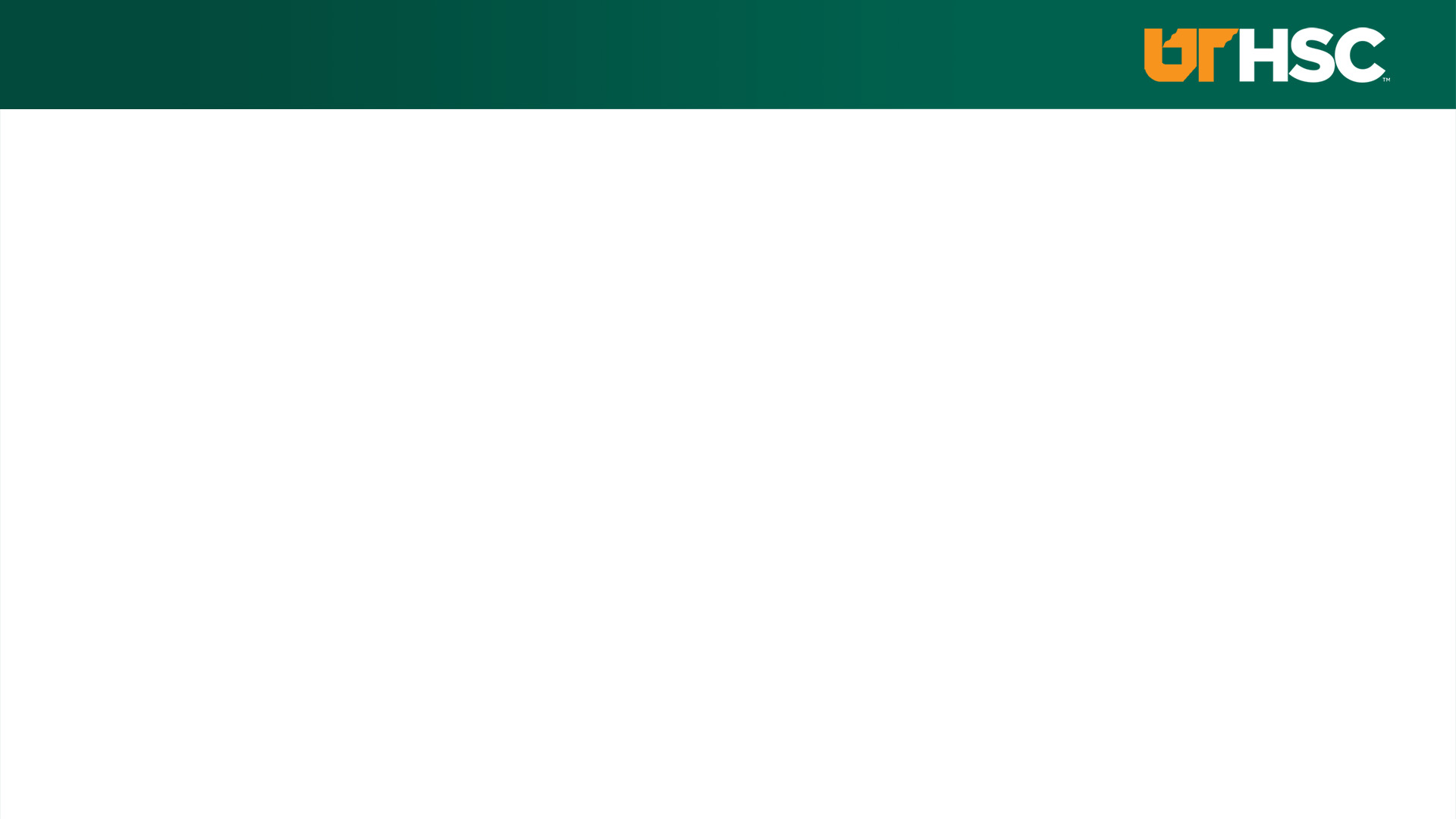 Postpone Payment
•  Deferment or Forbearance 
	Allows you to temporarily postpone or reduce your federal student loan payments.
	-	Postponing or reducing your payments may help you avoid default.
	-	Allows you to stop making payments or reduce your monthly payment for up to 
		12 months.
•  Interest
	Interest will continue to accrue on your subsidized and unsubsidized loans 	(including all PLUS loans).
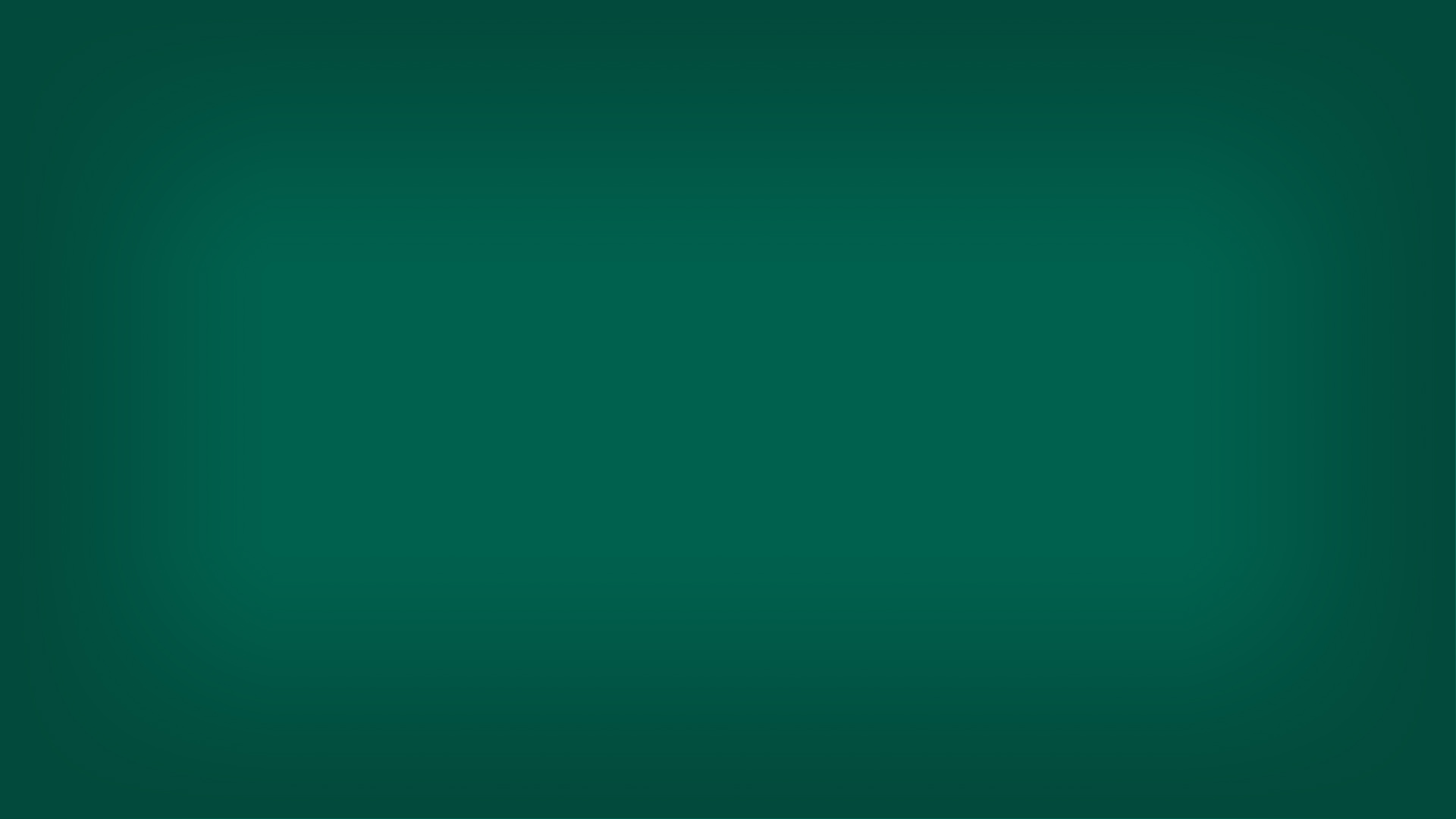 CREDIT BUREAUS AND FICO SCORES
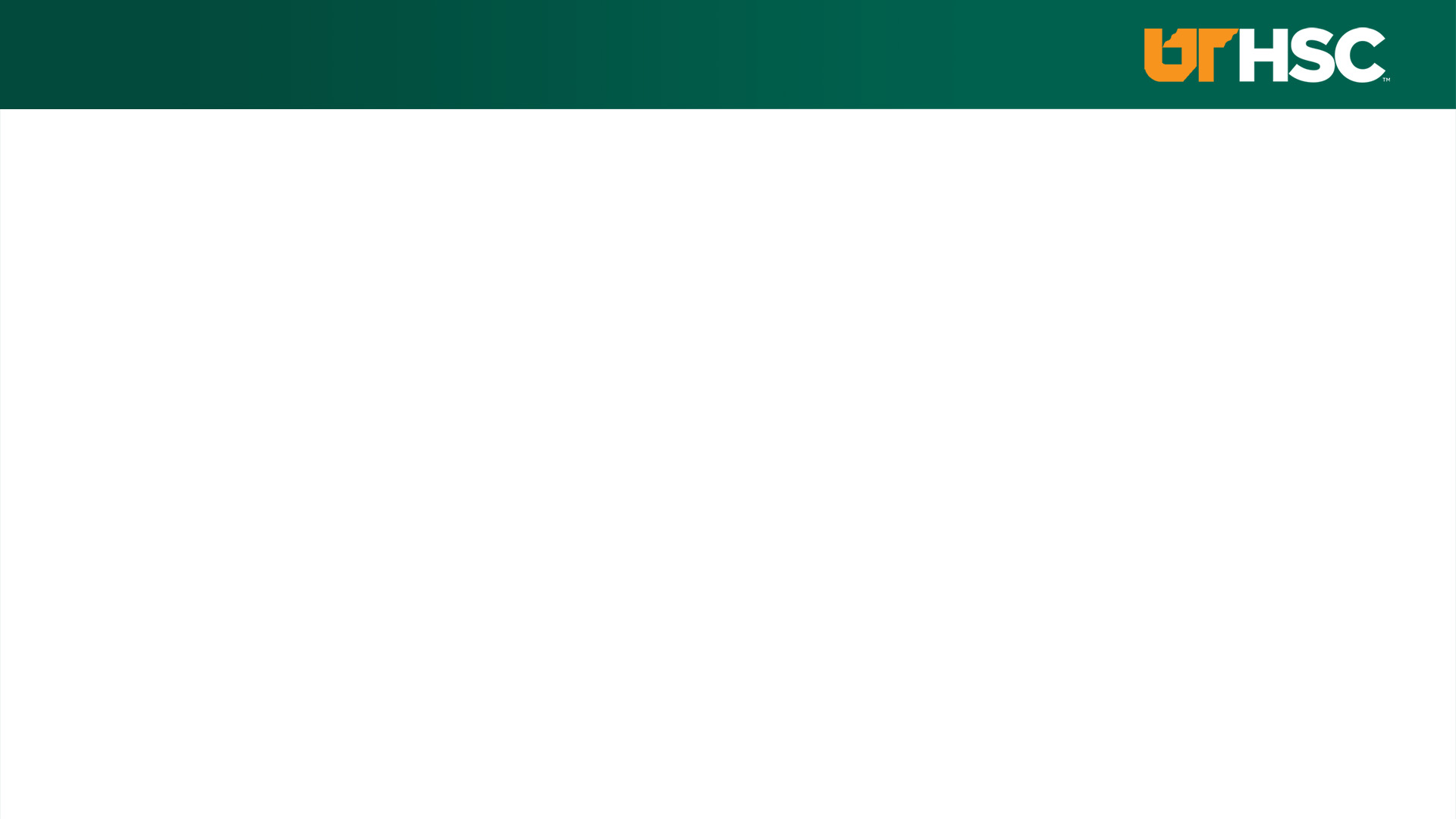 In a Nutshell
•  Fair Isaac Corporation or FICO
	Creates a variety of credit scores for use by lenders, credit card issuers and 	other creditors.
•  FICO Score
	-	Ranges from 300 to 850.
	-	Affects whether your credit application gets accepted and rates you are offered.
	-	Ex: Graduate PLUS Loans
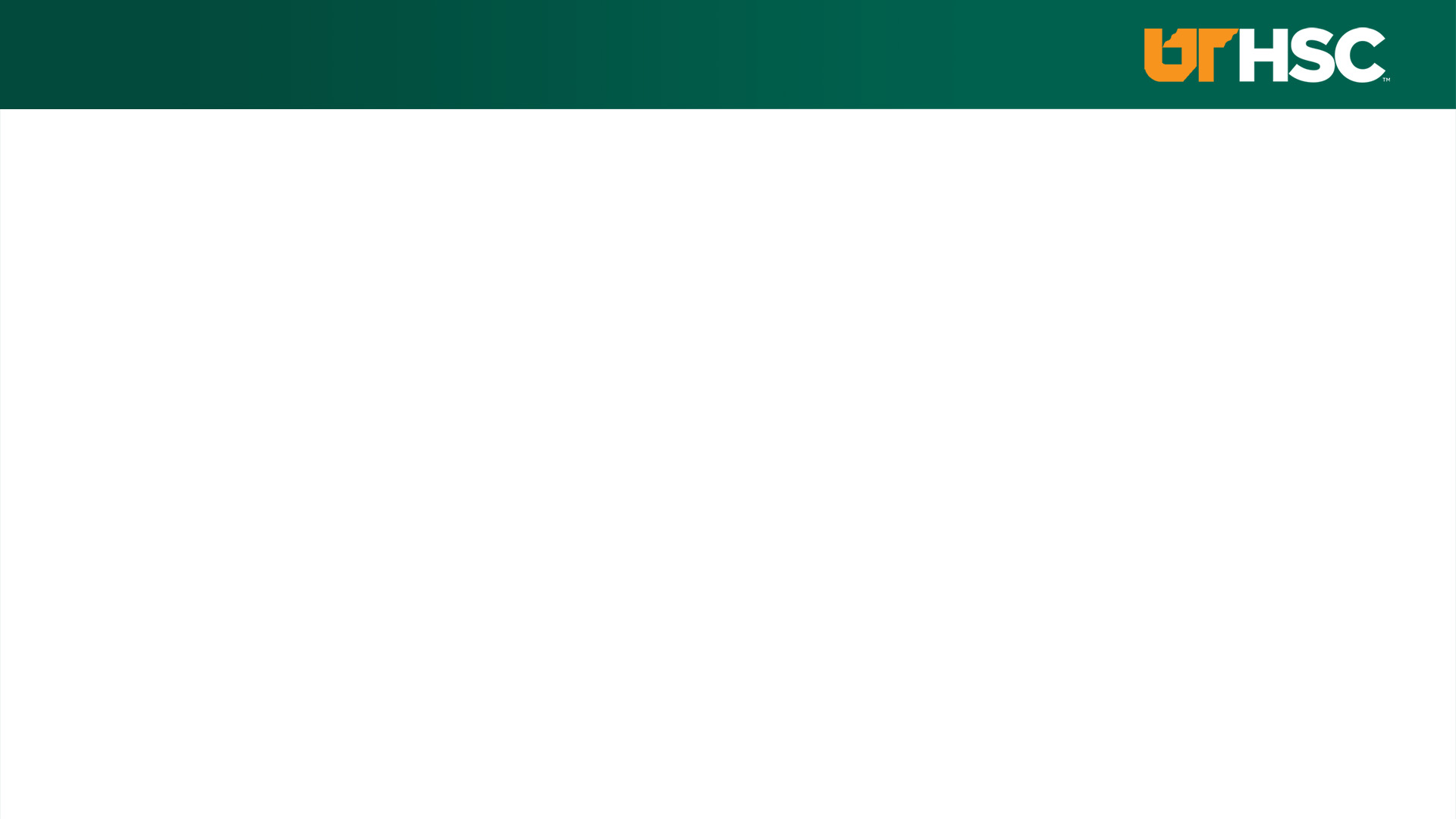 FICO Credit Scores – It Matters
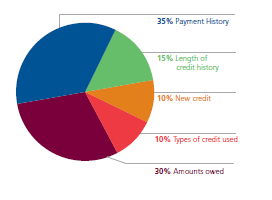 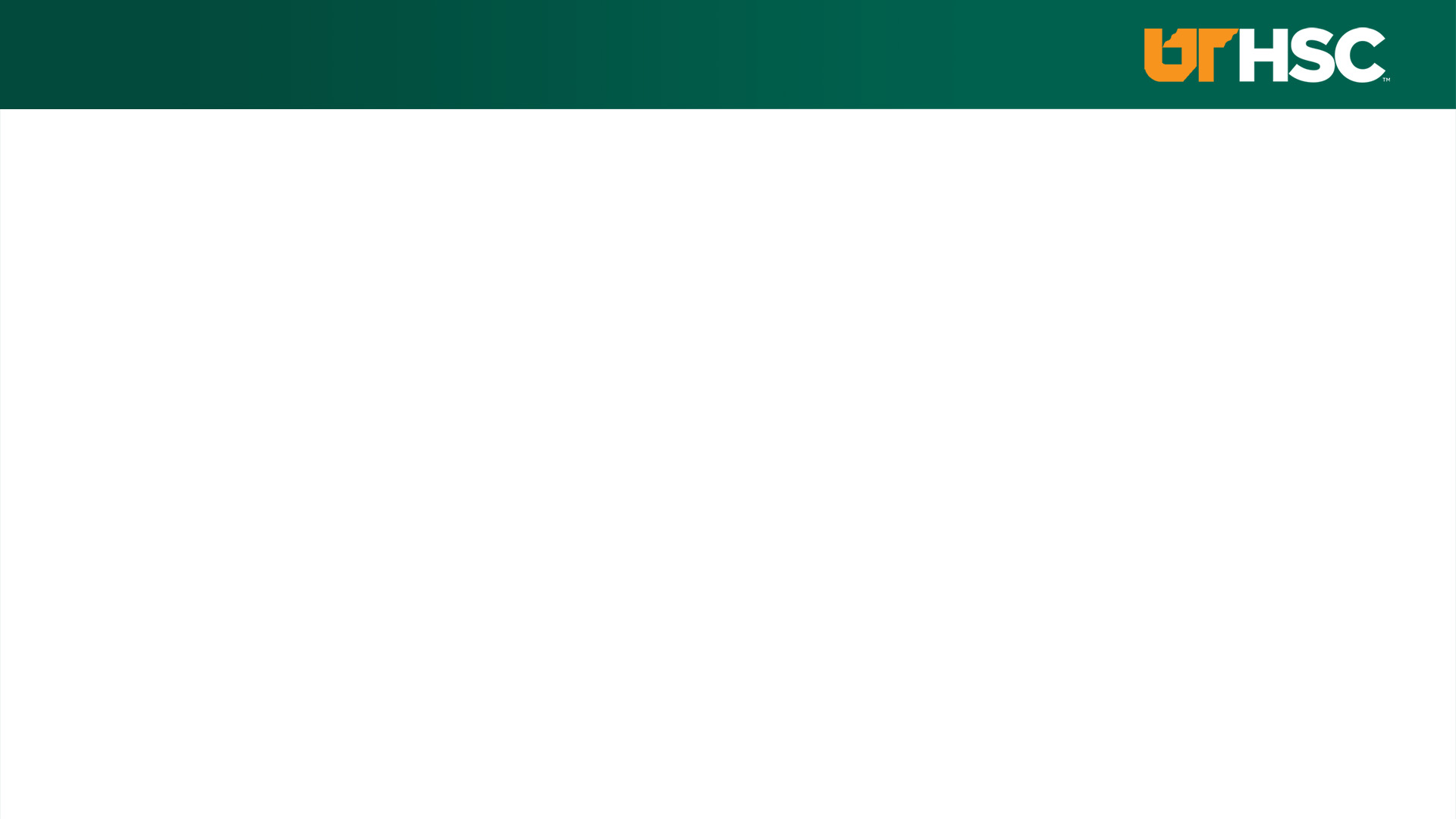 Credit with Graduate Plus Loan
•  Allows students to borrow up to their cost of attendance minus any other financial assistance (loans, scholarships and federal work study).

•  Requires a credit check as part of the application process. 

•  A student cannot have any adverse credit history.
	Obtain an endorser

•  Your credit is evaluated every time you request a new PLUS Loan 
	120 days

•  Apply at http://www.studentaid.gov/
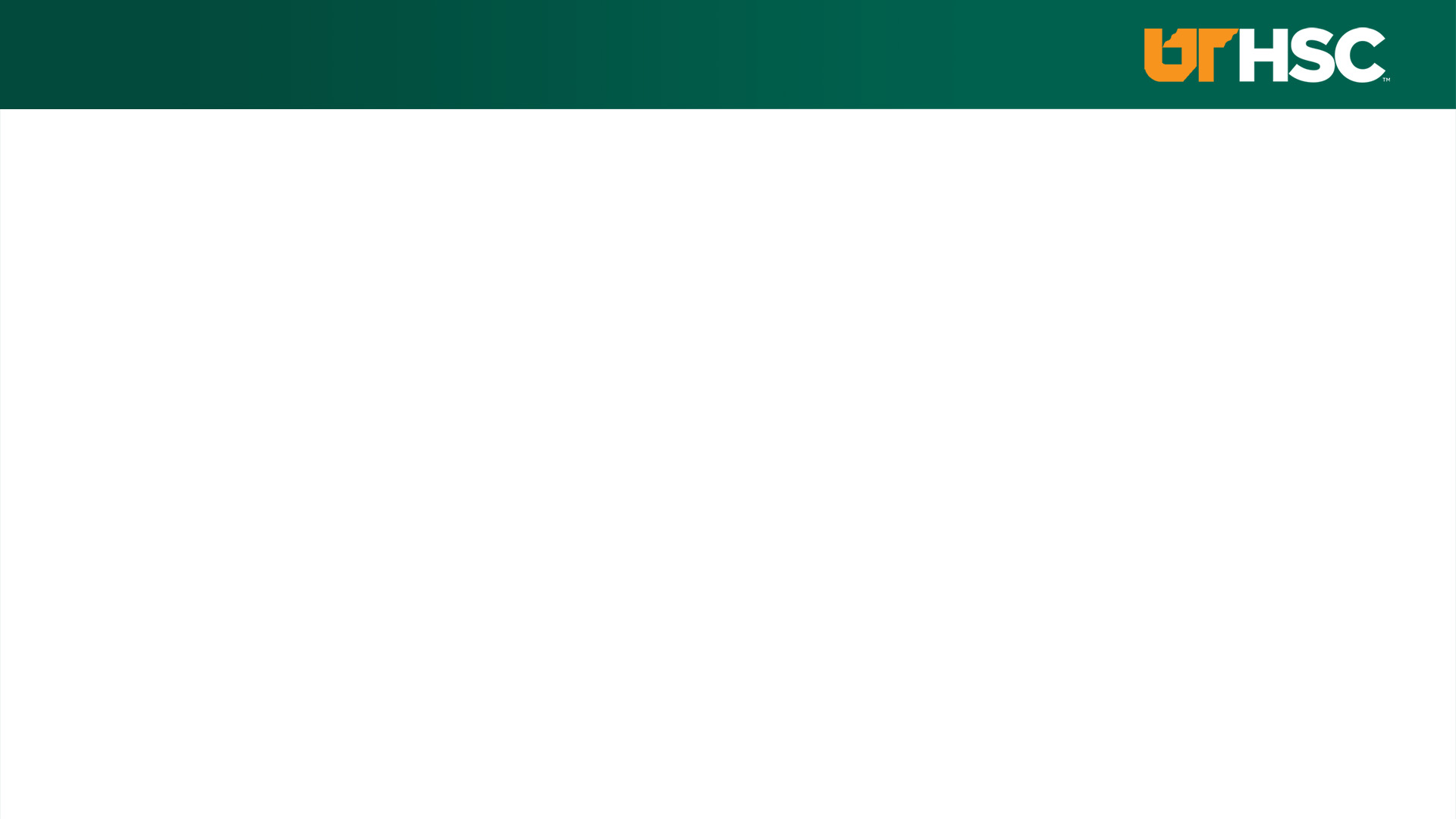 Credit Bureaus
•  Equifax
	-	http://www.equifax.com/
	-	800-685-1111
•  Experian
	-	www.experian.com
	-	888-397-3742
•  Transunion
	-	http://www.transunion.com/
	-	 800-888-4213
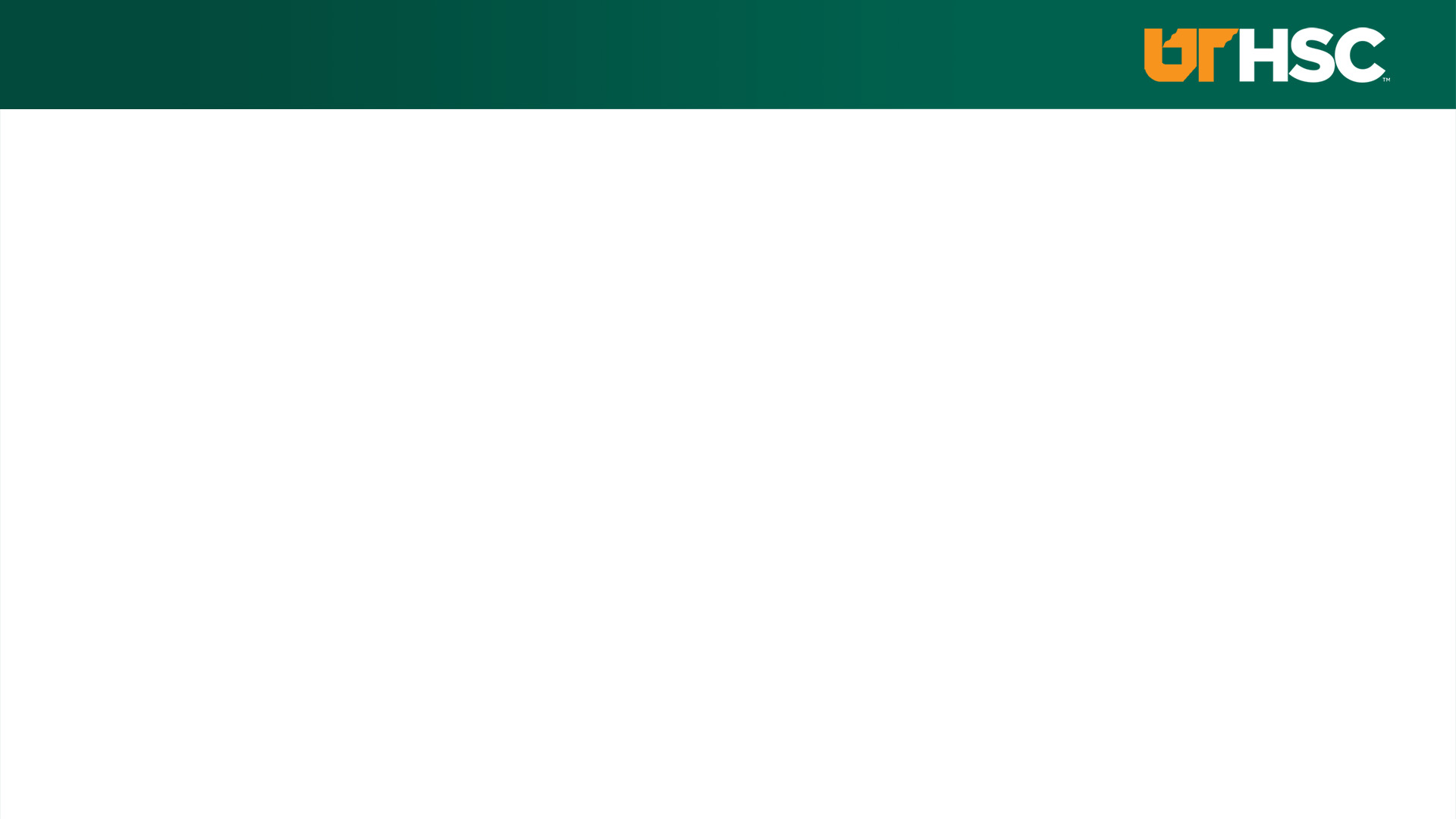 Financial Management Tips
•  Place total disbursement (refund) in a savings account

•  Transfer funds to yourself as needed (checking account)

•  Pay your bills on time

•  Keep balances low

•  Talk to your FAO with any questions you have.

•  Visit www.smartaboutmoney.org to review tips on saving money.
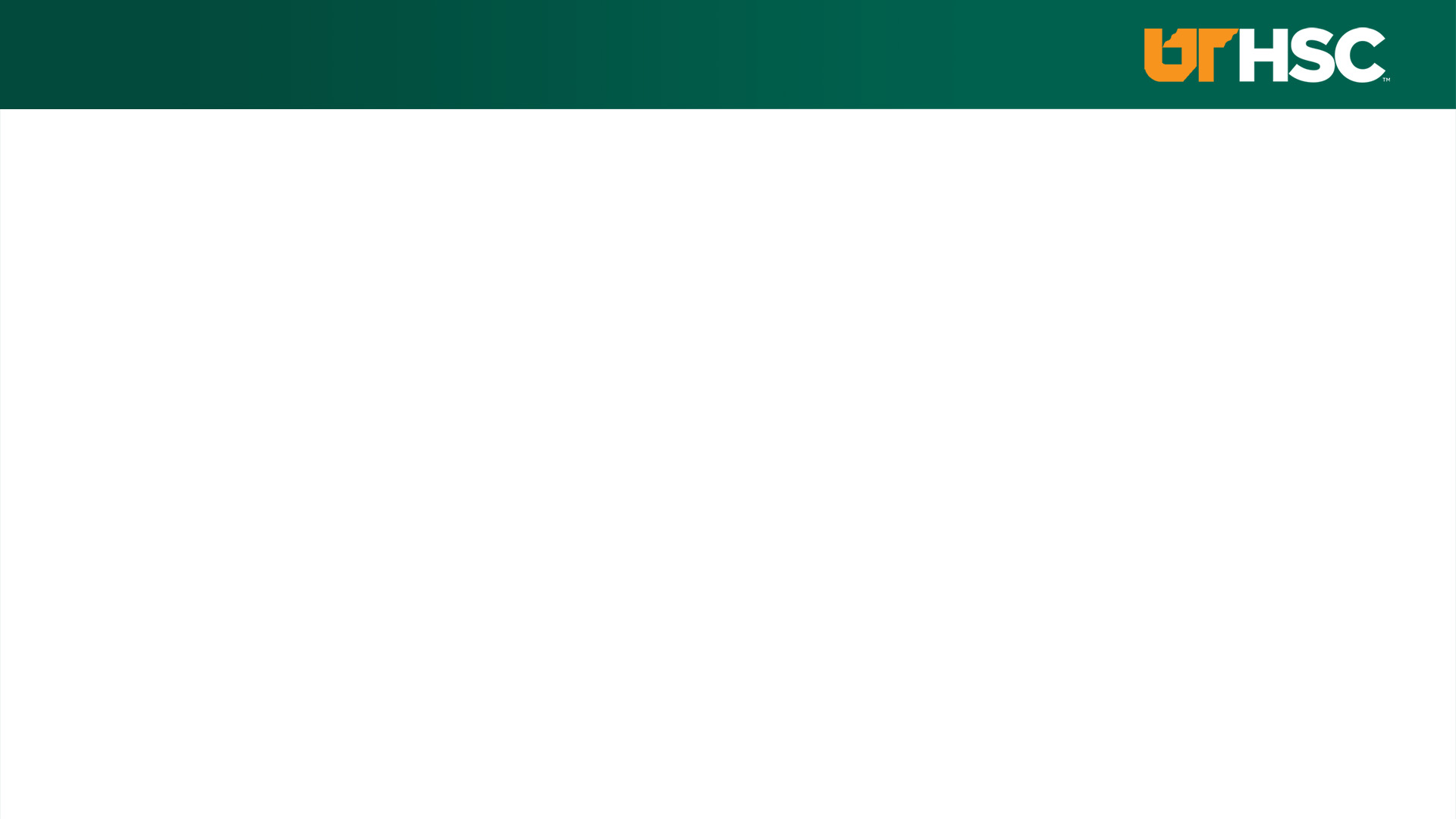 Resources
•  Financial Literacy Website
	http://www.uthsc.edu/finaid/flight/index.php

•  Facebook Page
	UTHSC Flight.

•  Financial Literacy Library 
	Located in the One-Stop-Shop (OSS).
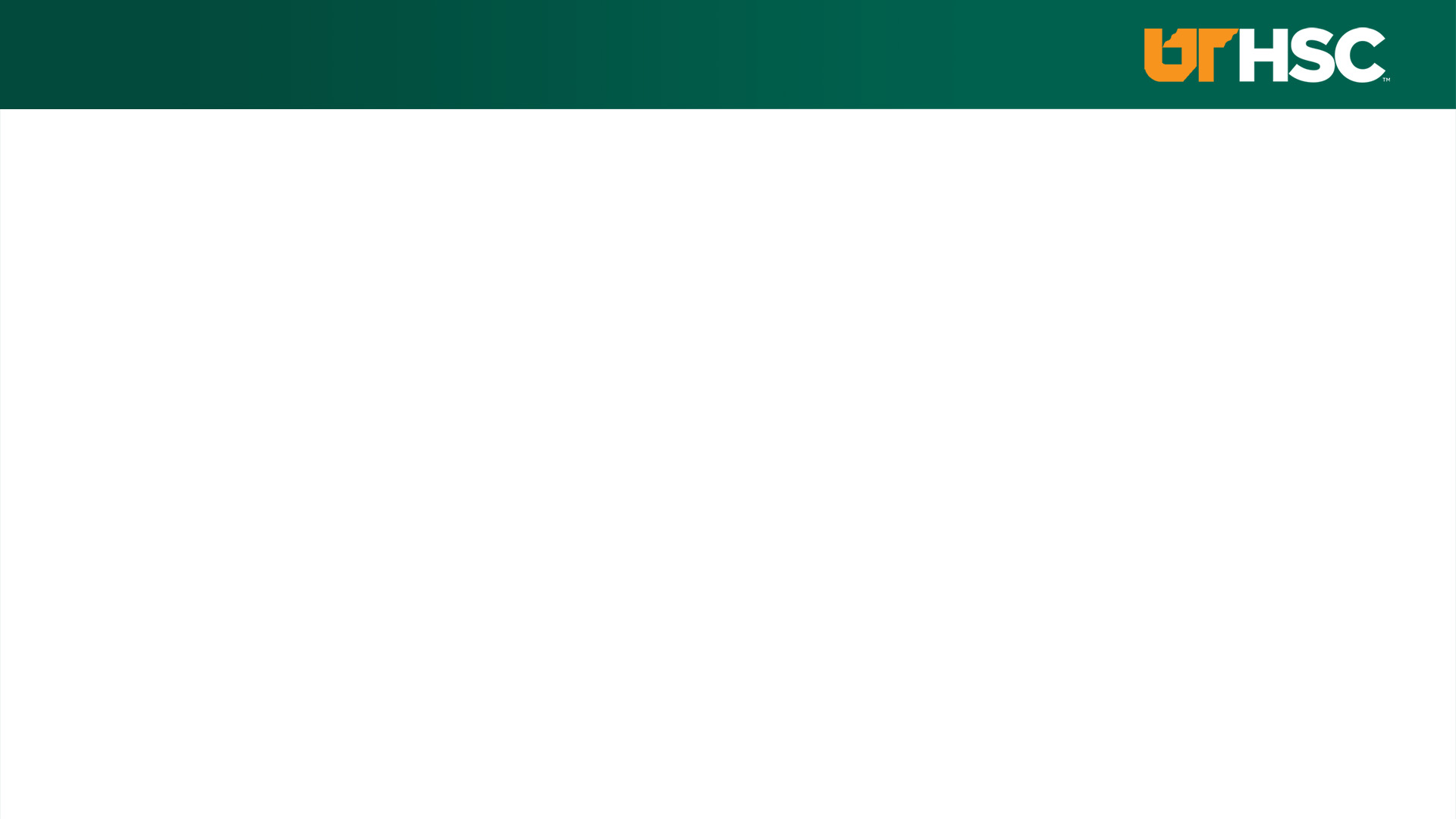 Contact Information

Ms. Janice G. Maddox, MBA
Coordinator, Financial Literacy 
One Stop Shop, Suite 105
901.448.1601
jmaddox9@uthsc.edu
Skype: Janice.maddox3
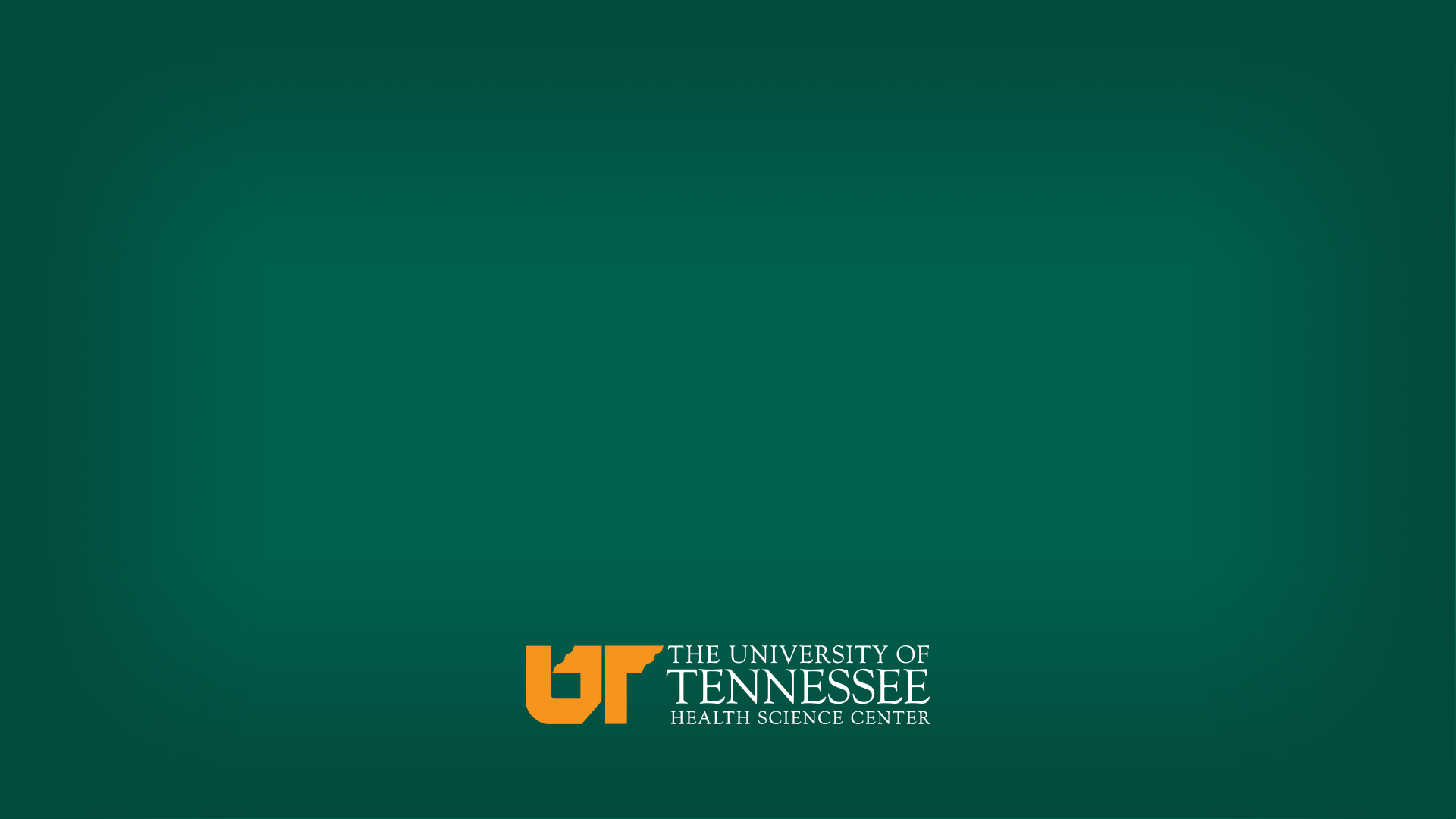 Questions?